Муниципальное автономное дошкольное образовательное учреждение городского округа Саранск 
«Детский сад №112»
Отчет о летней оздоровительной работе в средней группе №12
Воспитатели: Ёлгина Г.М.
                           Поздяева С.А.
Основная цель летнего оздоровительного периода: создание благоприятных условий и максимальное использование летнего времени для укрепления здоровья воспитанников и закаливания детского организма,  сохранение и укрепление физического и психического здоровья детей с учетом их индивидуальных особенностей.
Задачи:
- Реализация системы мероприятий, направленных на оздоровление и физическое воспитание детей, развитие самостоятельности, инициативности, любознательности и познавательной активности;
- создание условий, обеспечивающие охрану жизни и укрепление здоровья детей;
- осуществление просвещения родителей по вопросам воспитания и оздоровления детей в летний период.
Для реализации поставленных задач
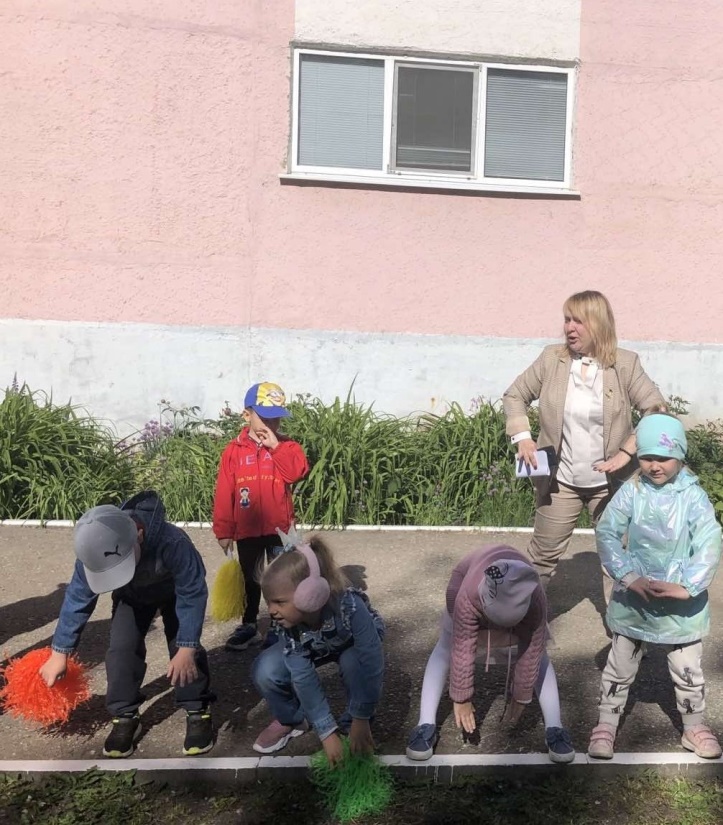 Был разработан режим дня, согласно летнему периоду:
- утренний прием и гимнастика на воздухе,
- прогулки не менее 4 часов,
- закаливающие мероприятия:
- солнечные ванны,
- воздушные ванны,
-увеличение времени сна,
-физкультурные мероприятия.
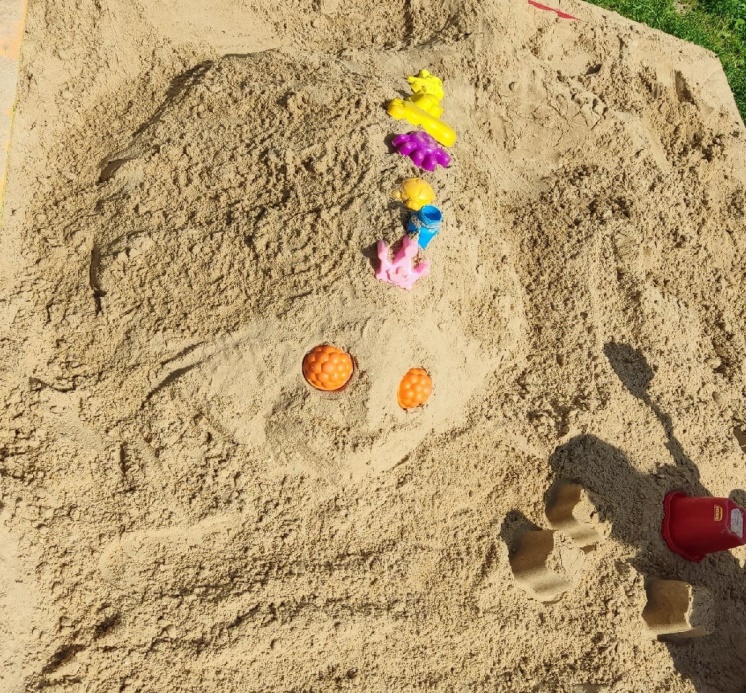 Игры и упражнения с песком и водой положительно влияют на эмоциональный фон и снимают психическое напряжение
Дети строили метро, замки и
 участвовали 
в конкурсе построек 
с работой «Чудо – кит»
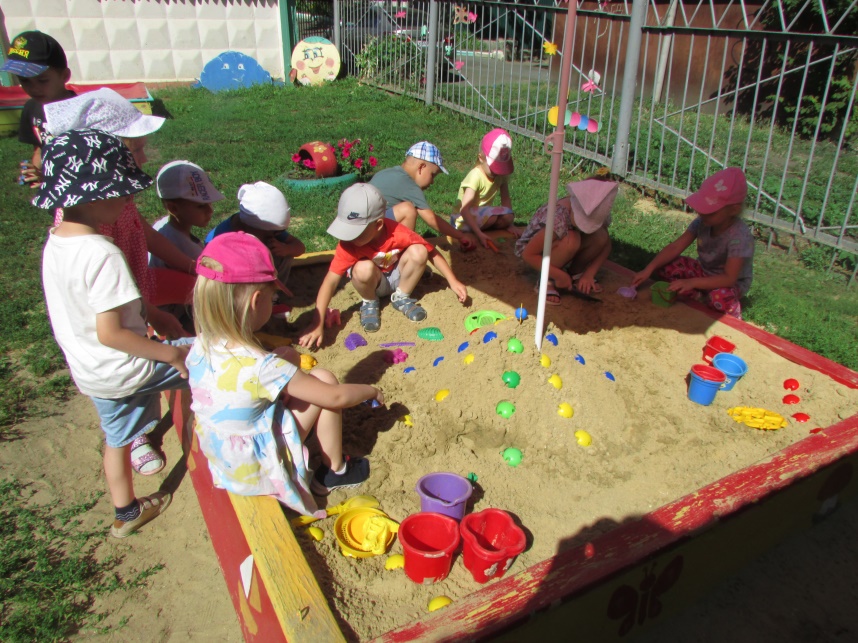 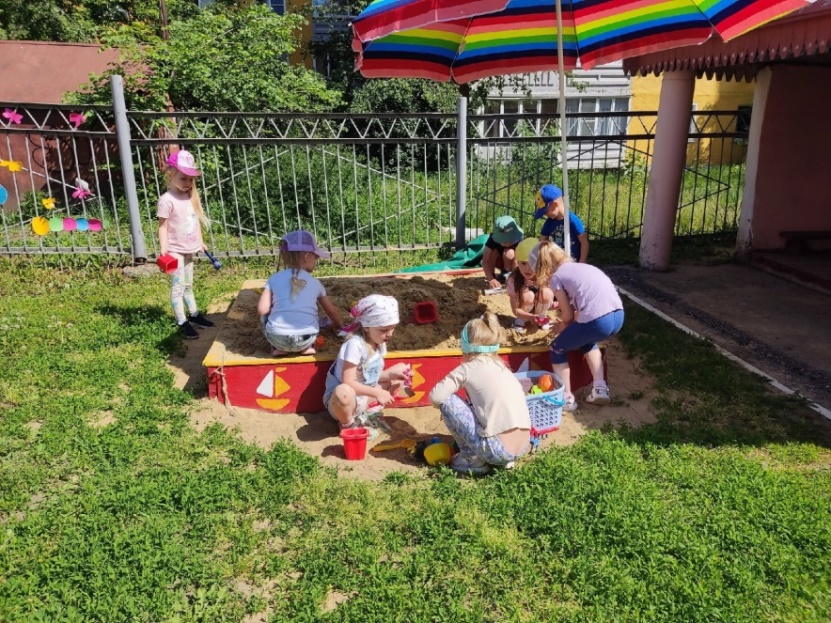 Игры с водой в жаркую погоду не только снимают стресс и психо-эмоциональное напряжение, но и отличная профилактика тепловых ударов
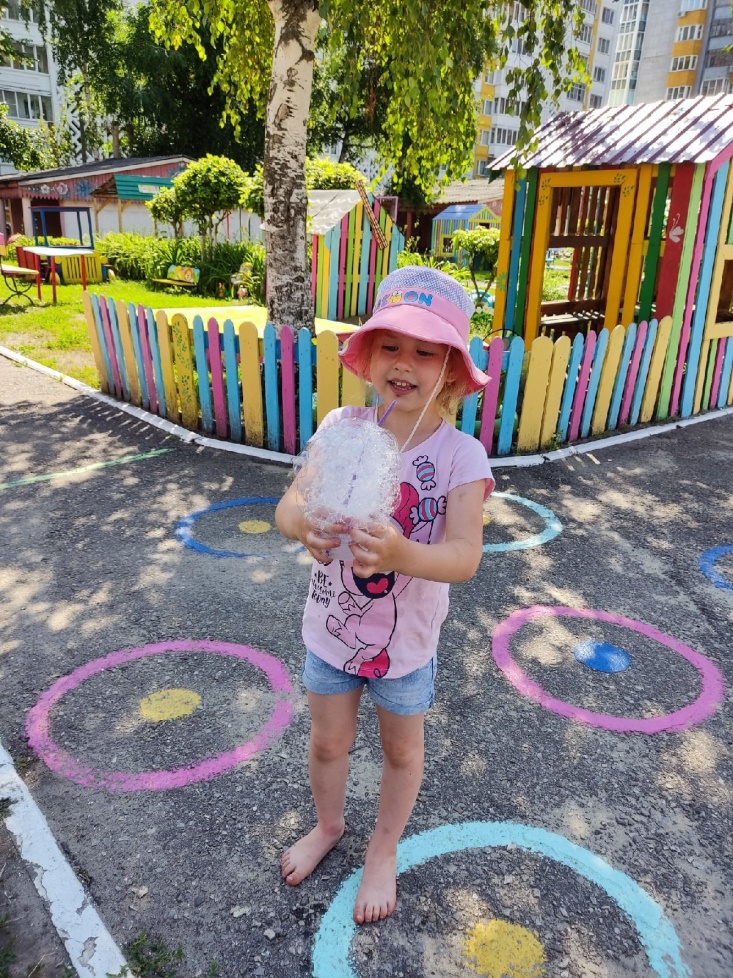 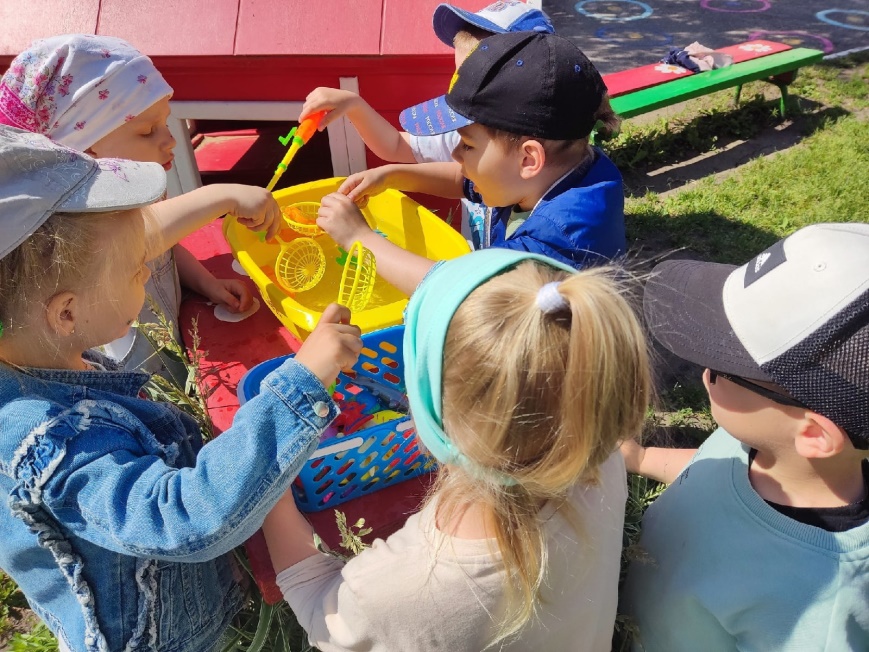 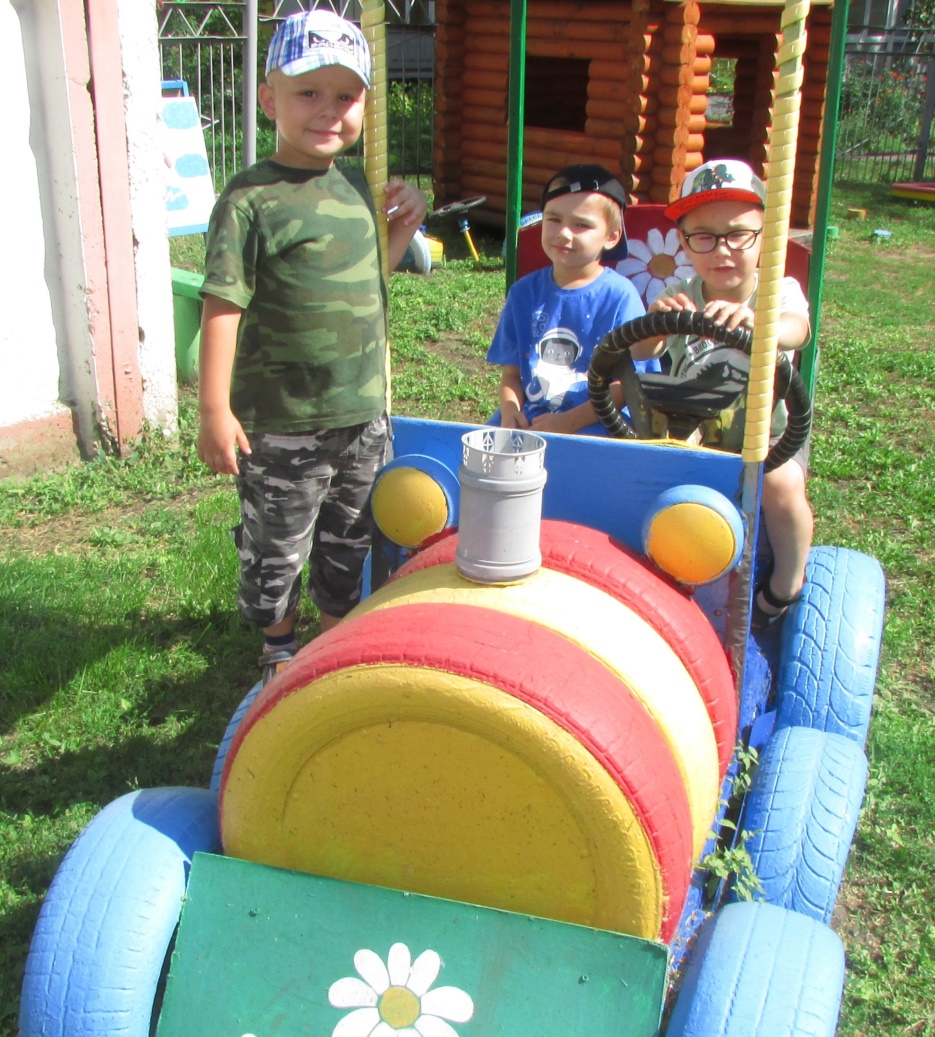 С наступлением жаркого периода во избежание перегрева воспитанники находились на прогулке только в головных уборах, пребывание дошкольников под прямыми лучами солнца чередовалось с играми в тени. Основную часть времени дети проводили на свежем воздухе. Гимнастика, игровая деятельность и другие мероприятия организовывались на свежем воздухе.
12 июня - День России
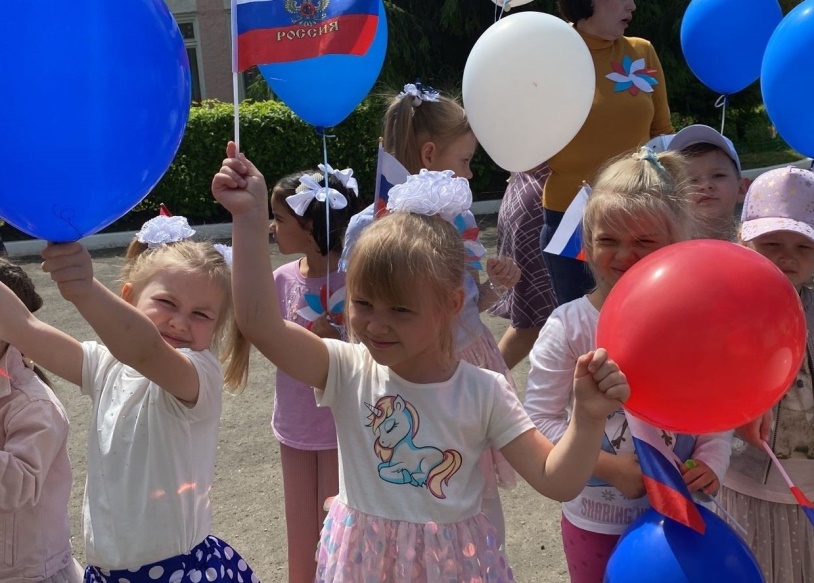 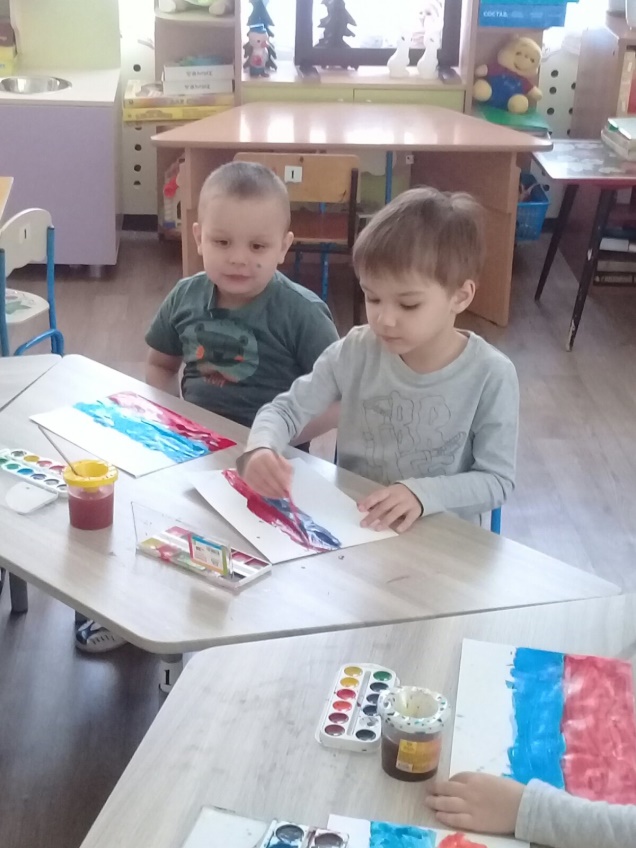 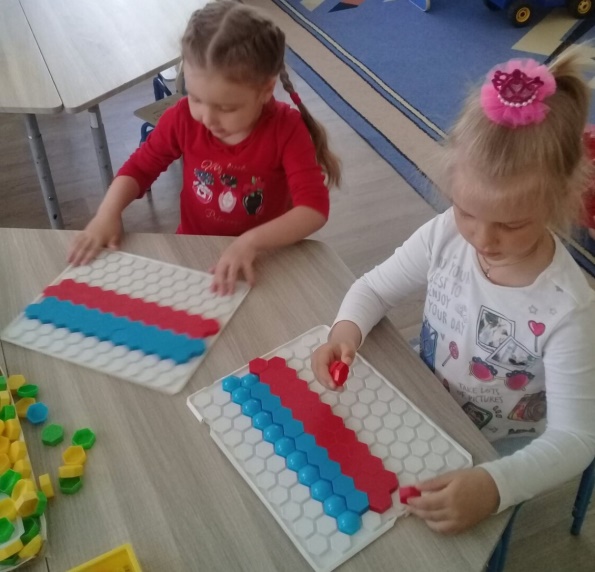 День Ивана Купалы
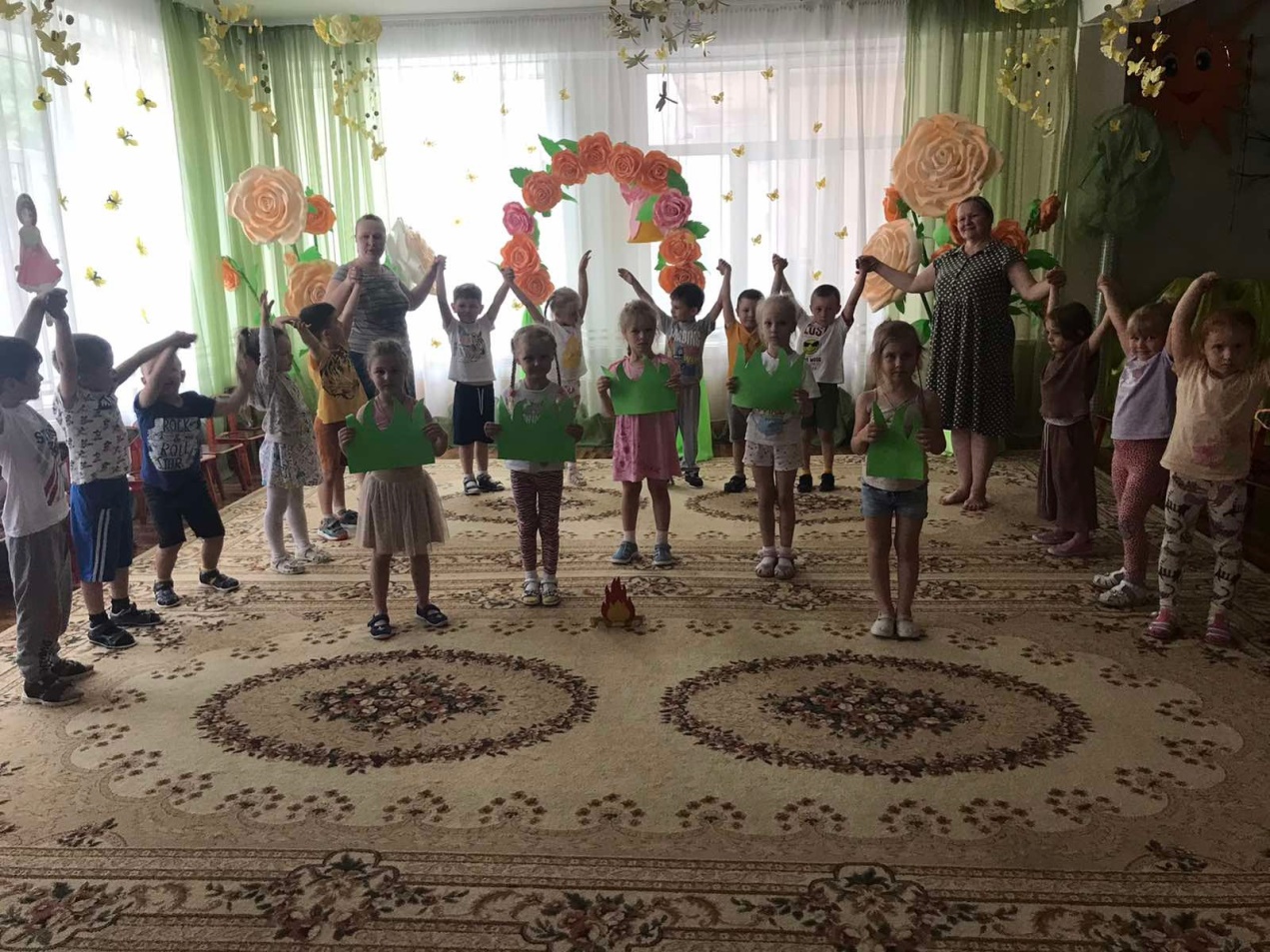 Пижамная вечеринка
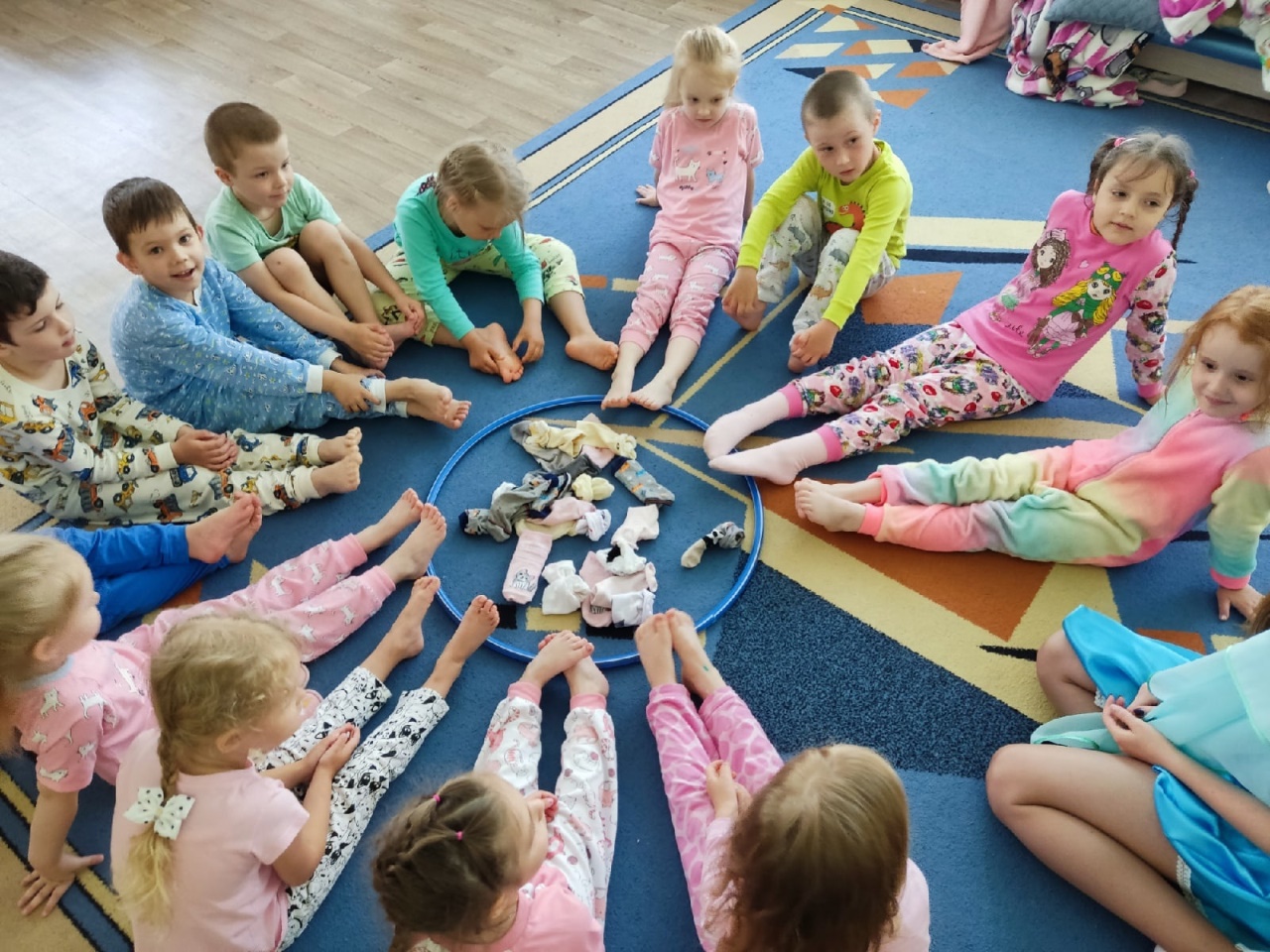 День шляп
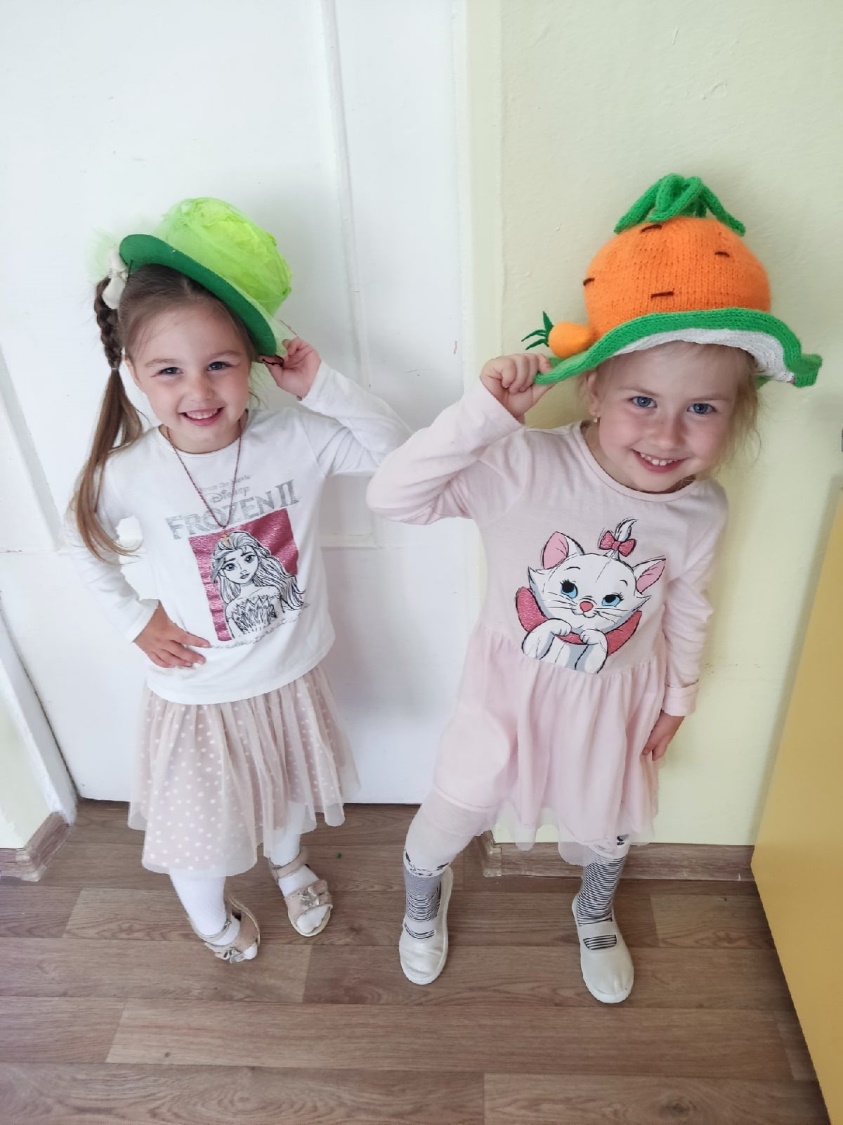 День сказок
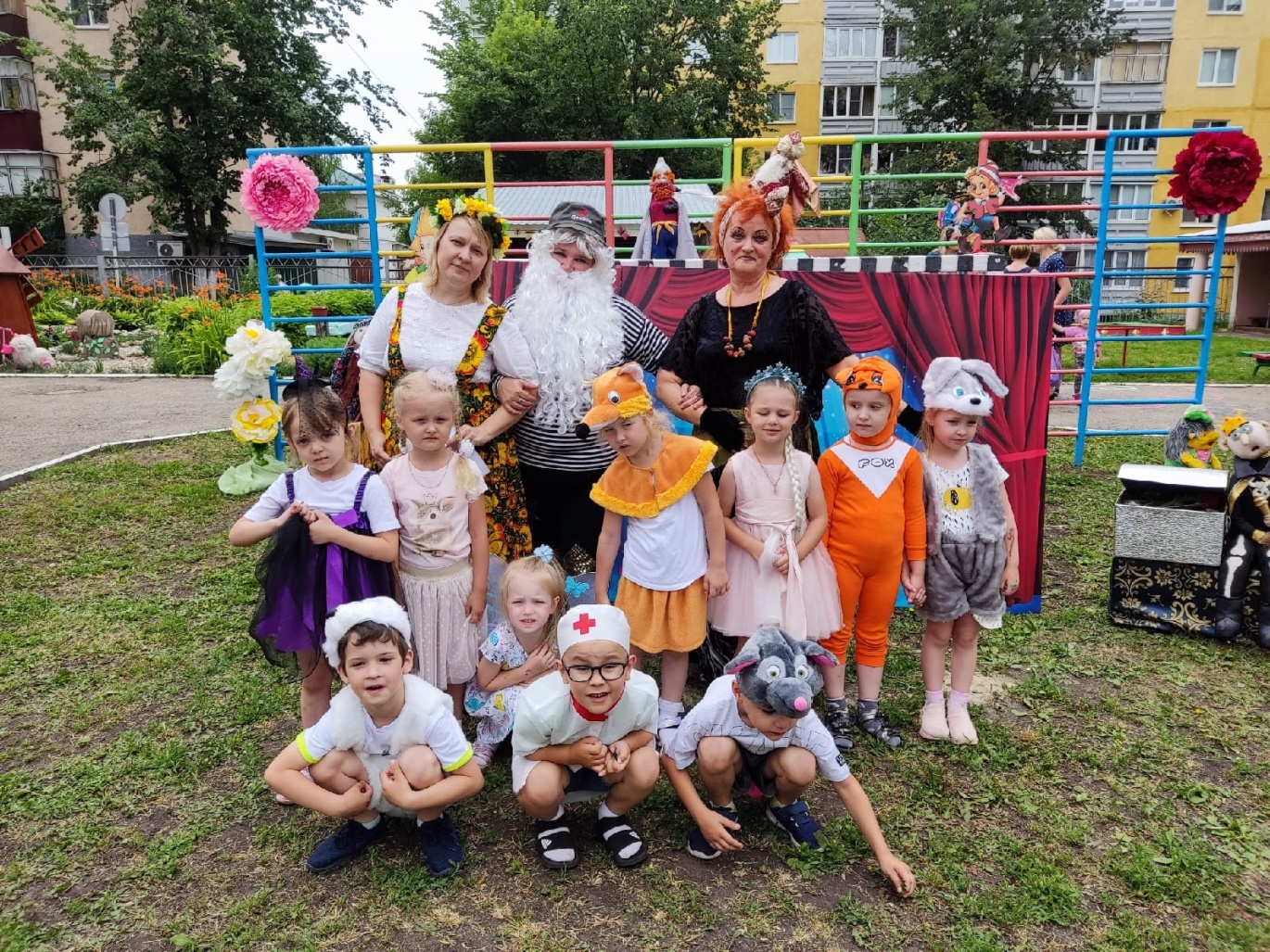 «Зов Джунглей»
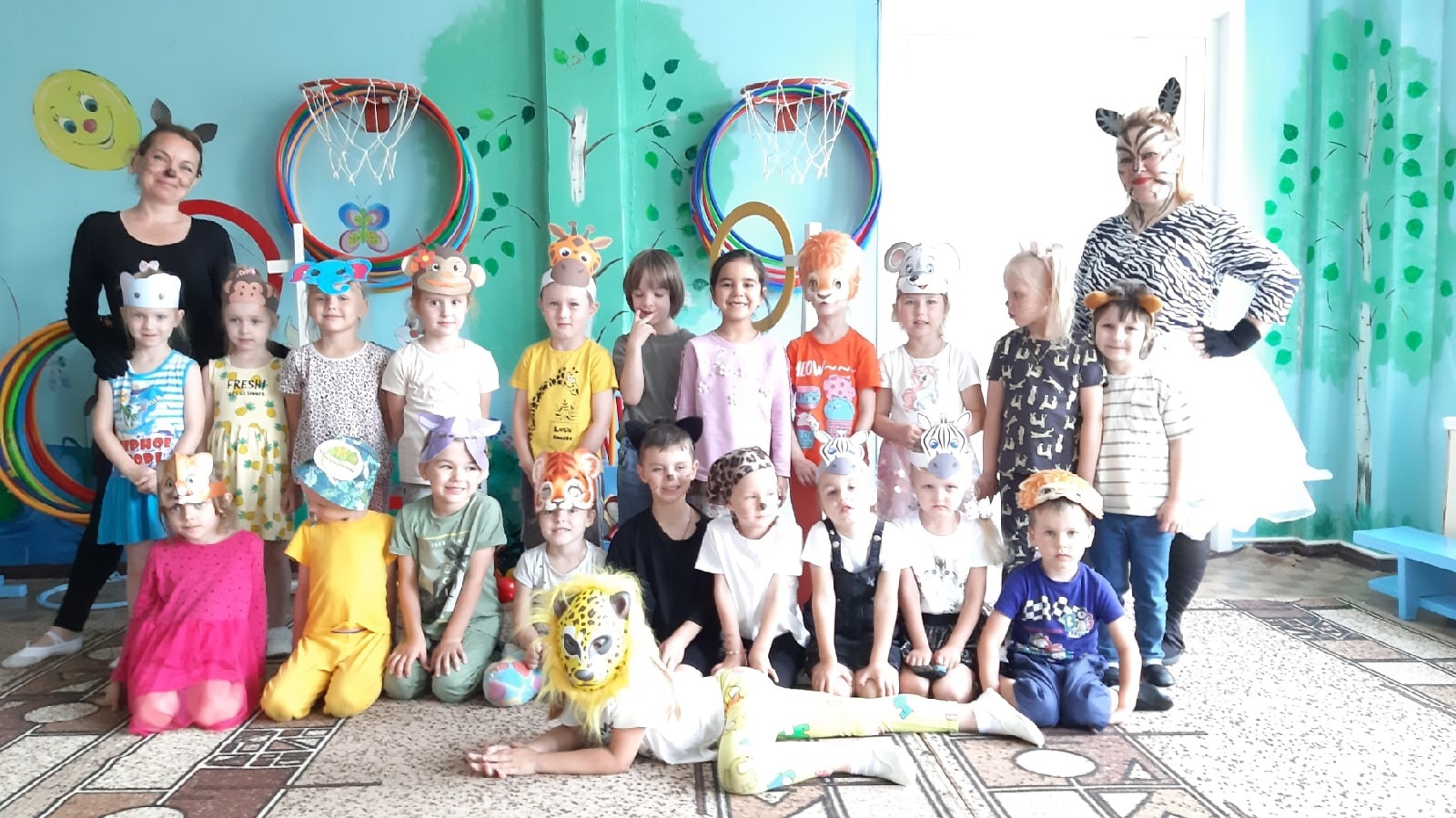 Археологическая экспедиция
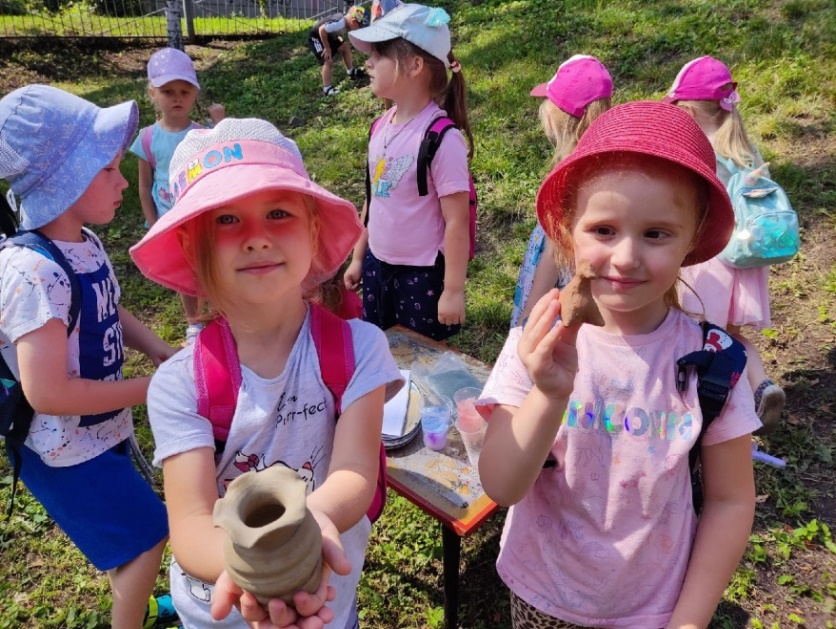 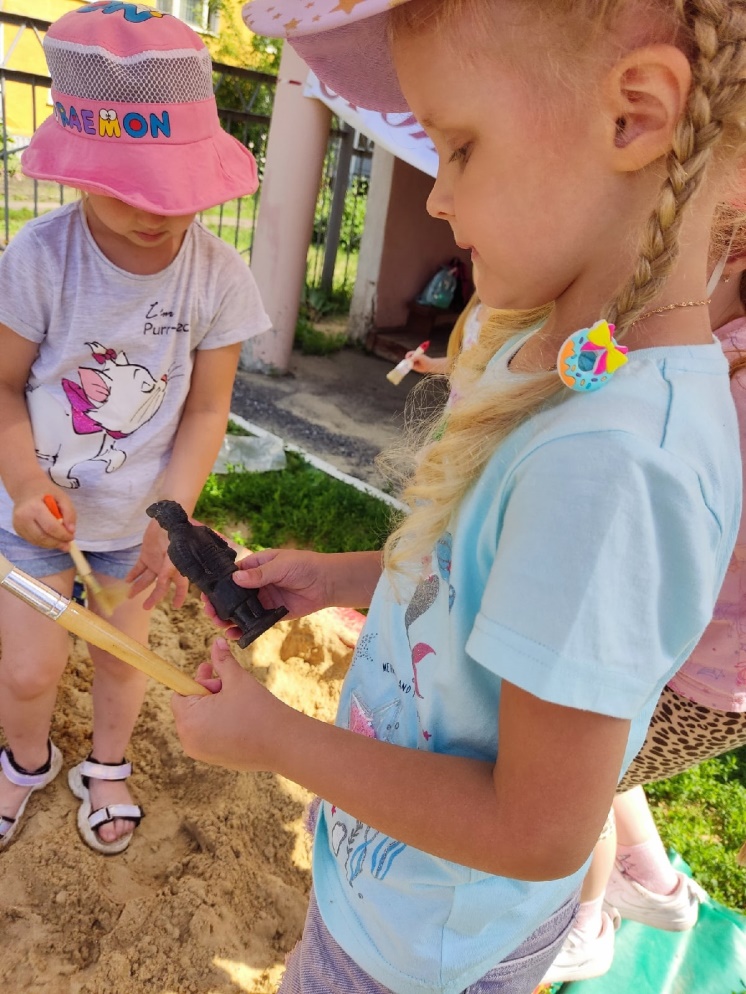 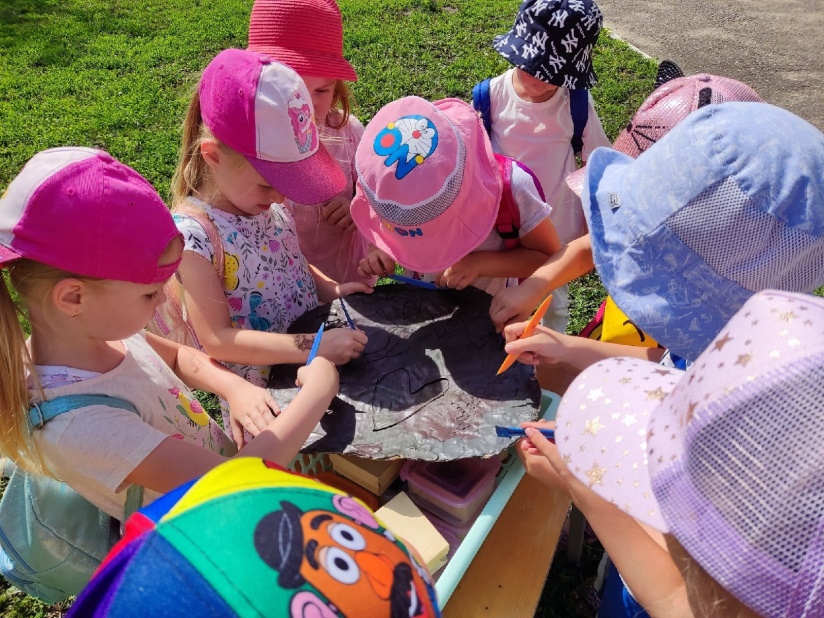 Изучение живого и неживого мира
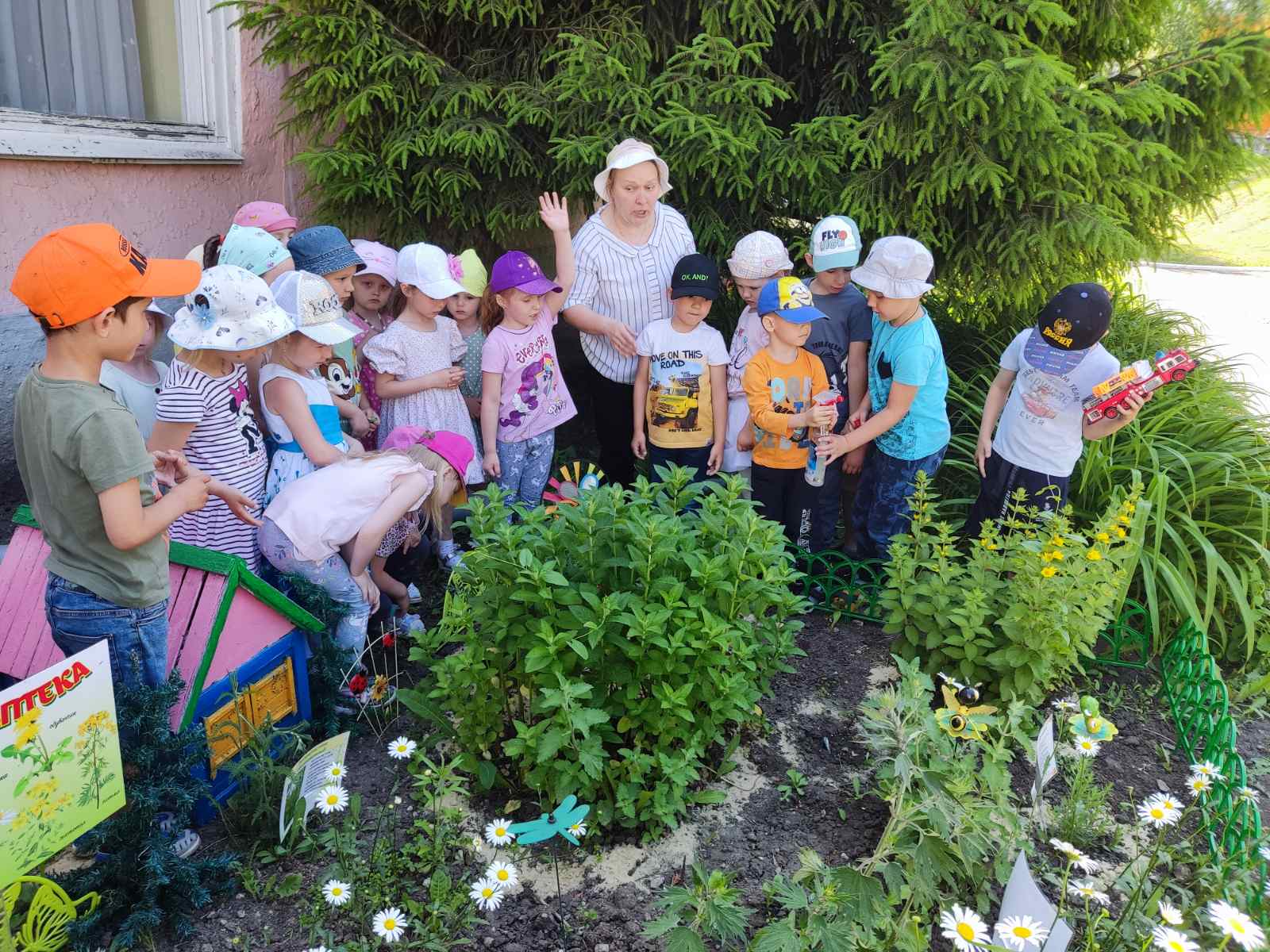 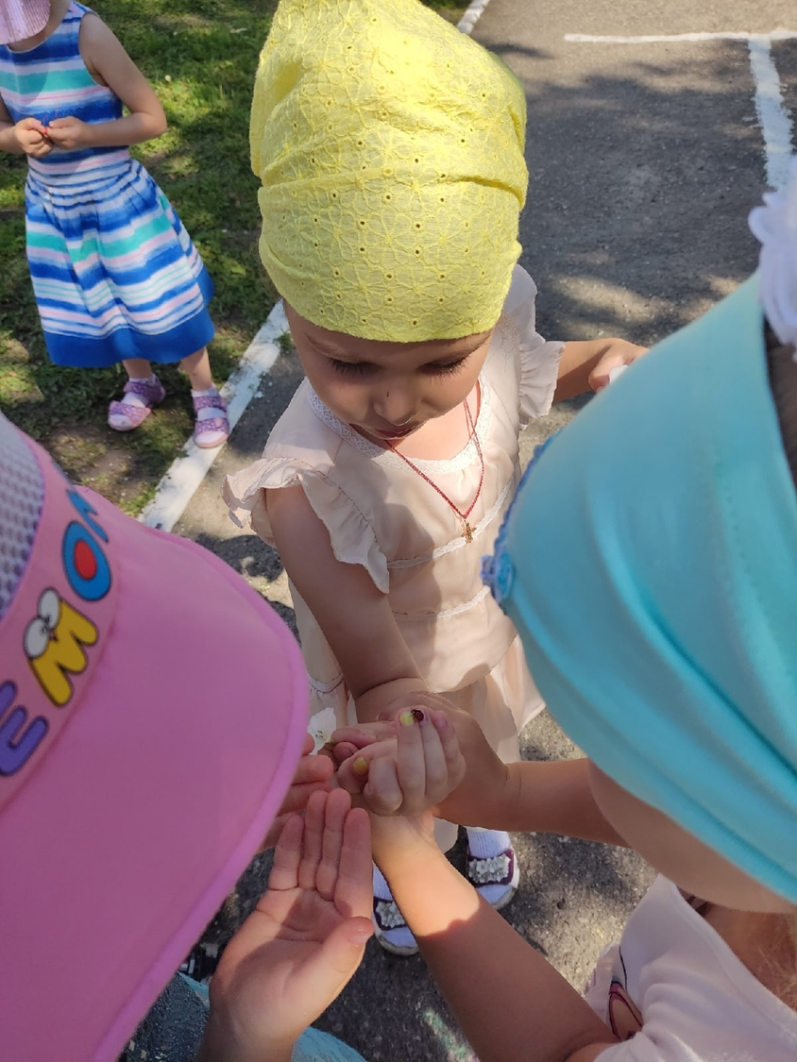 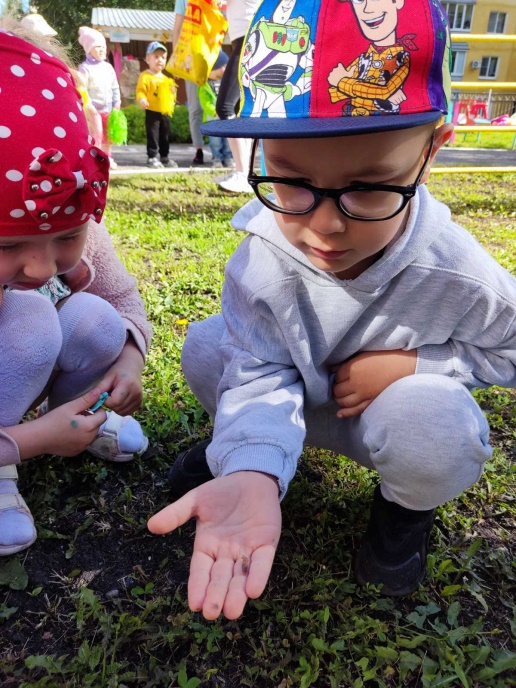 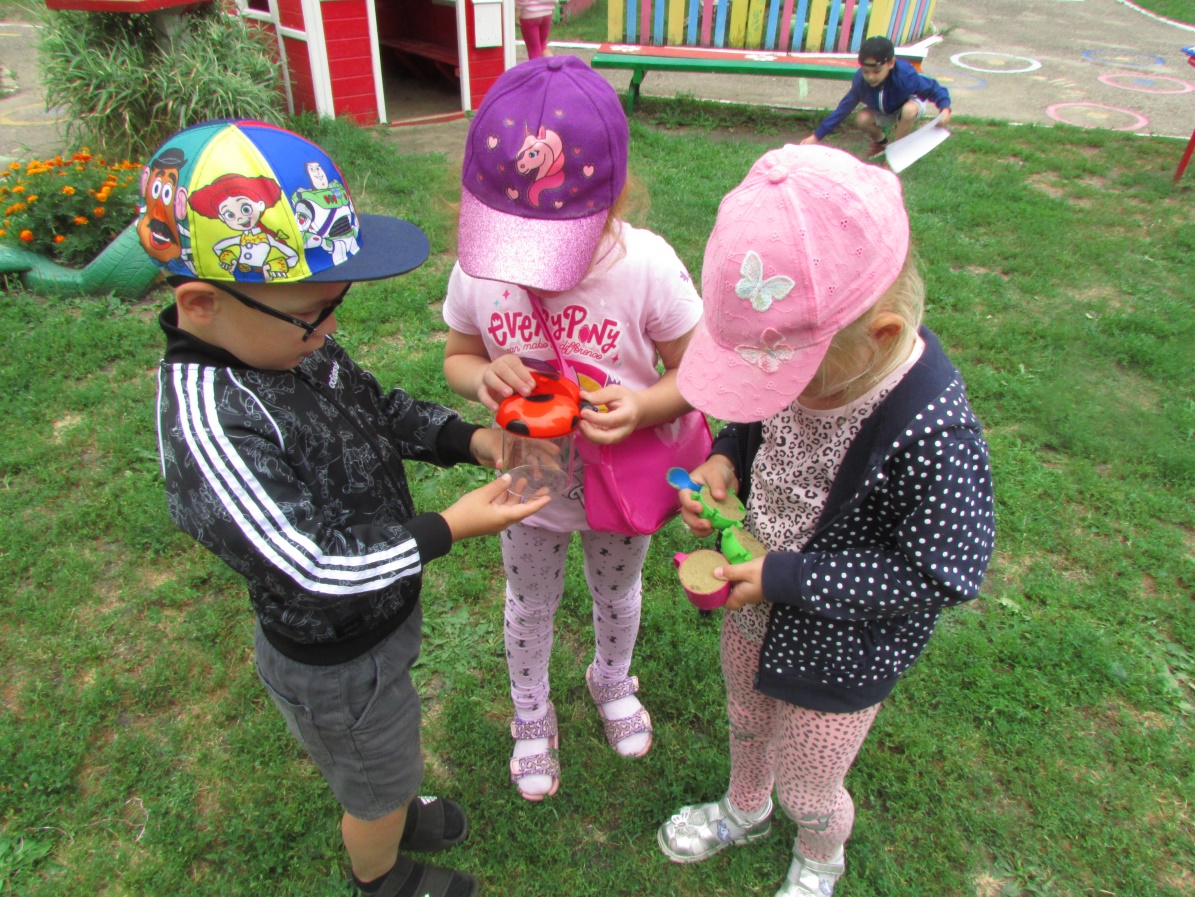 Проект «Камни»
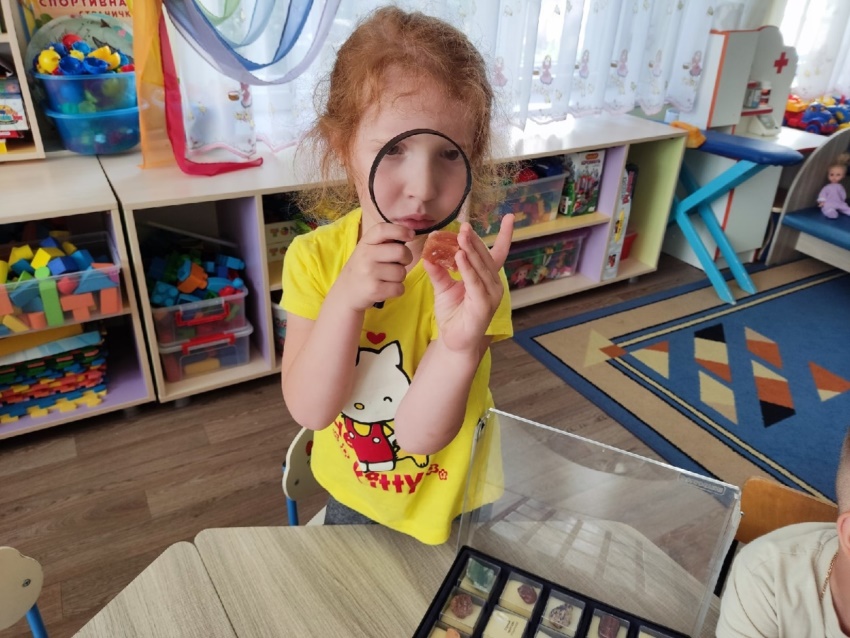 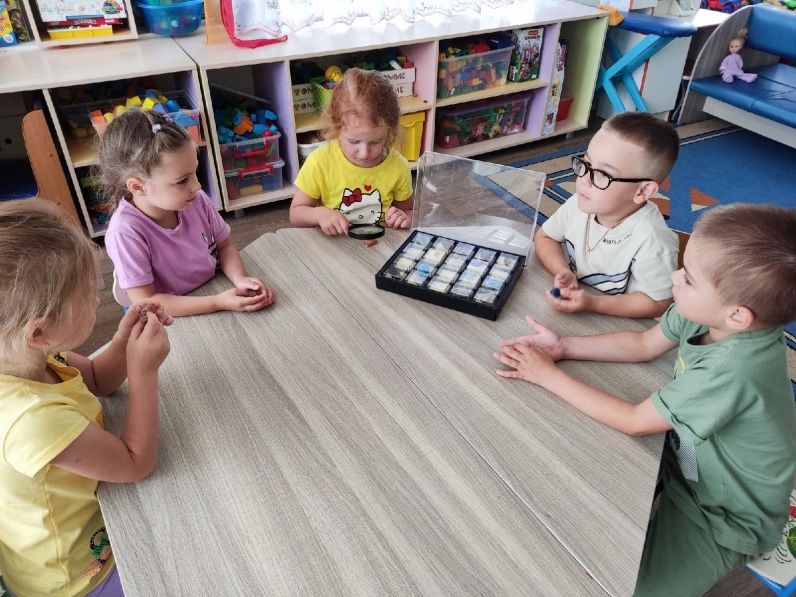 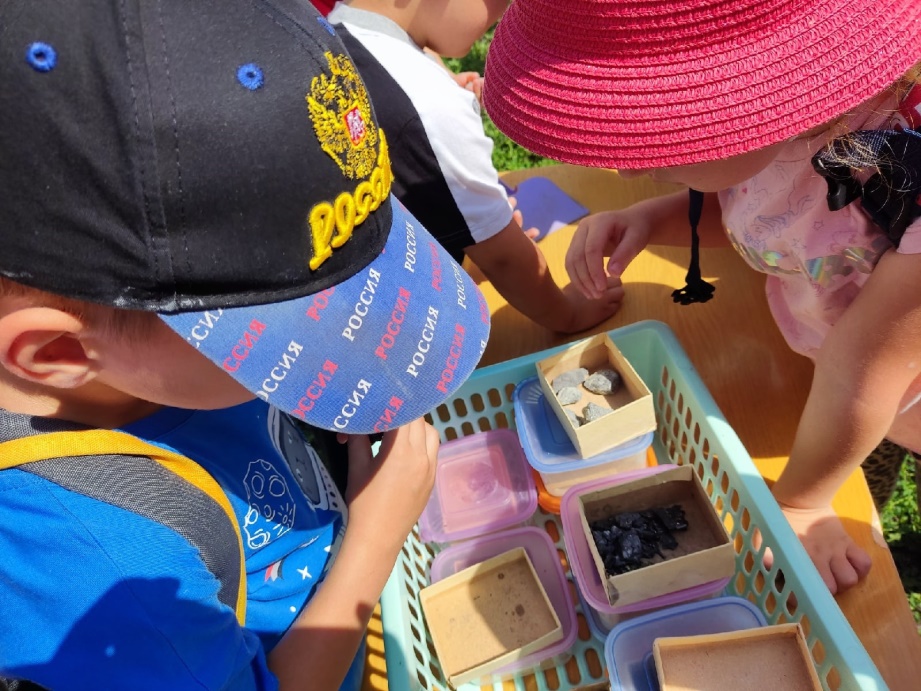 Проект «Улитка»
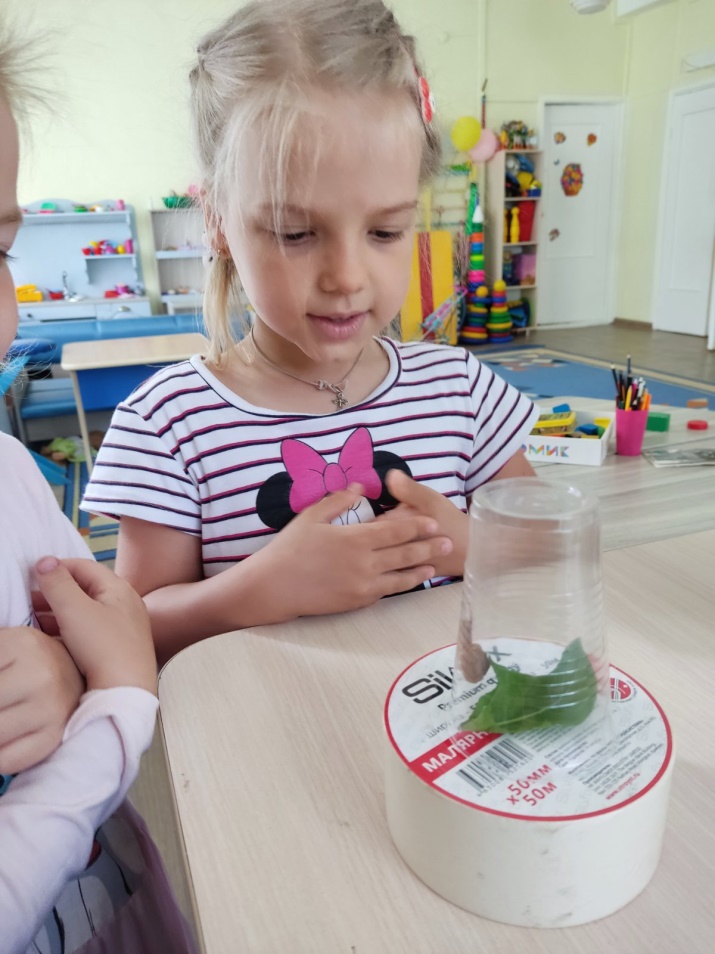 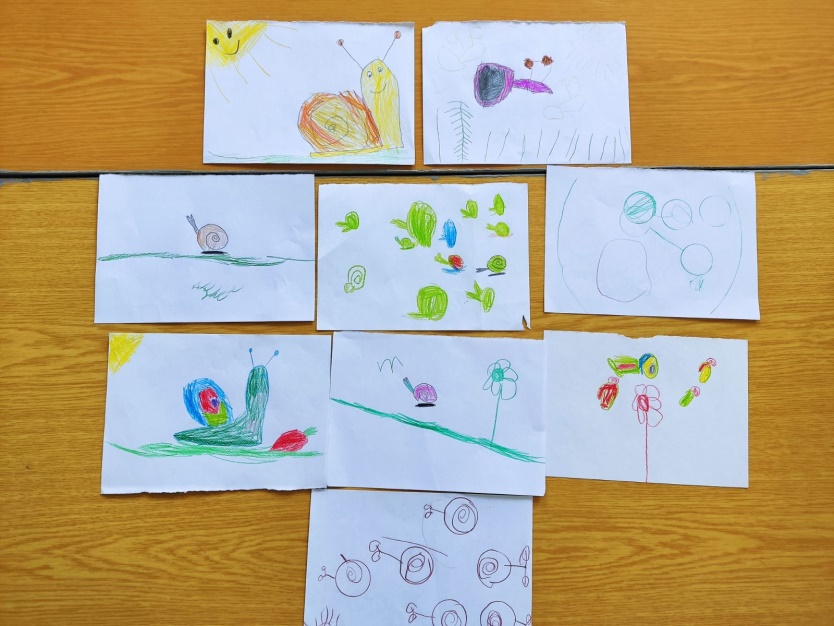 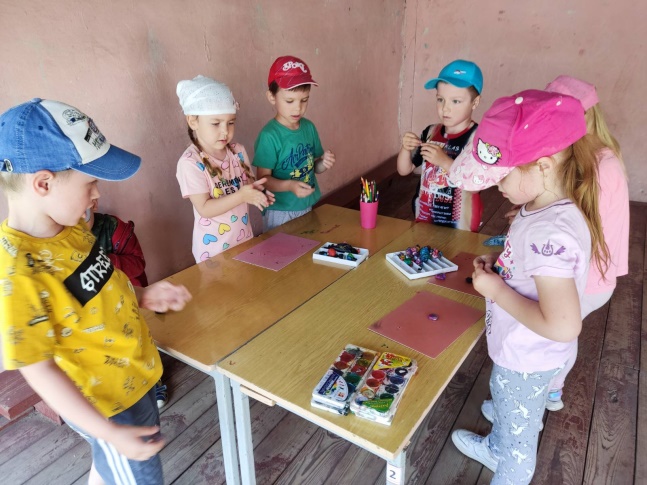 Художественно-творческая деятельность
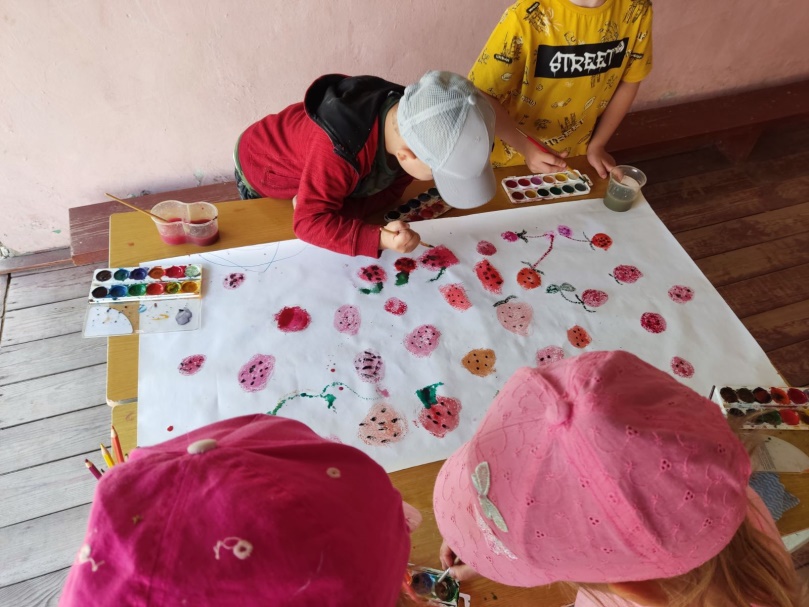 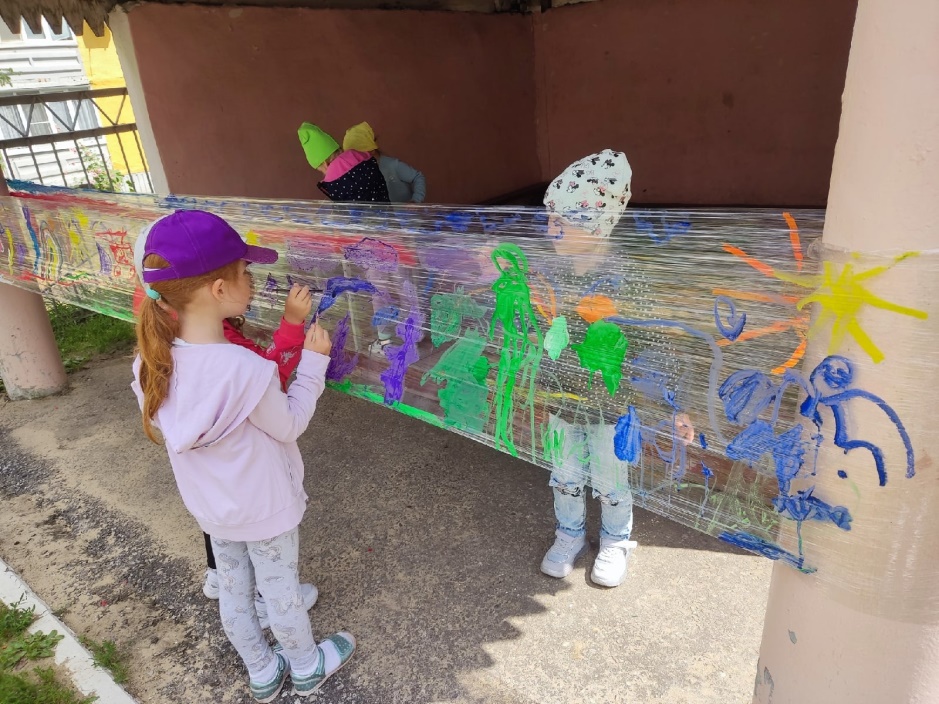 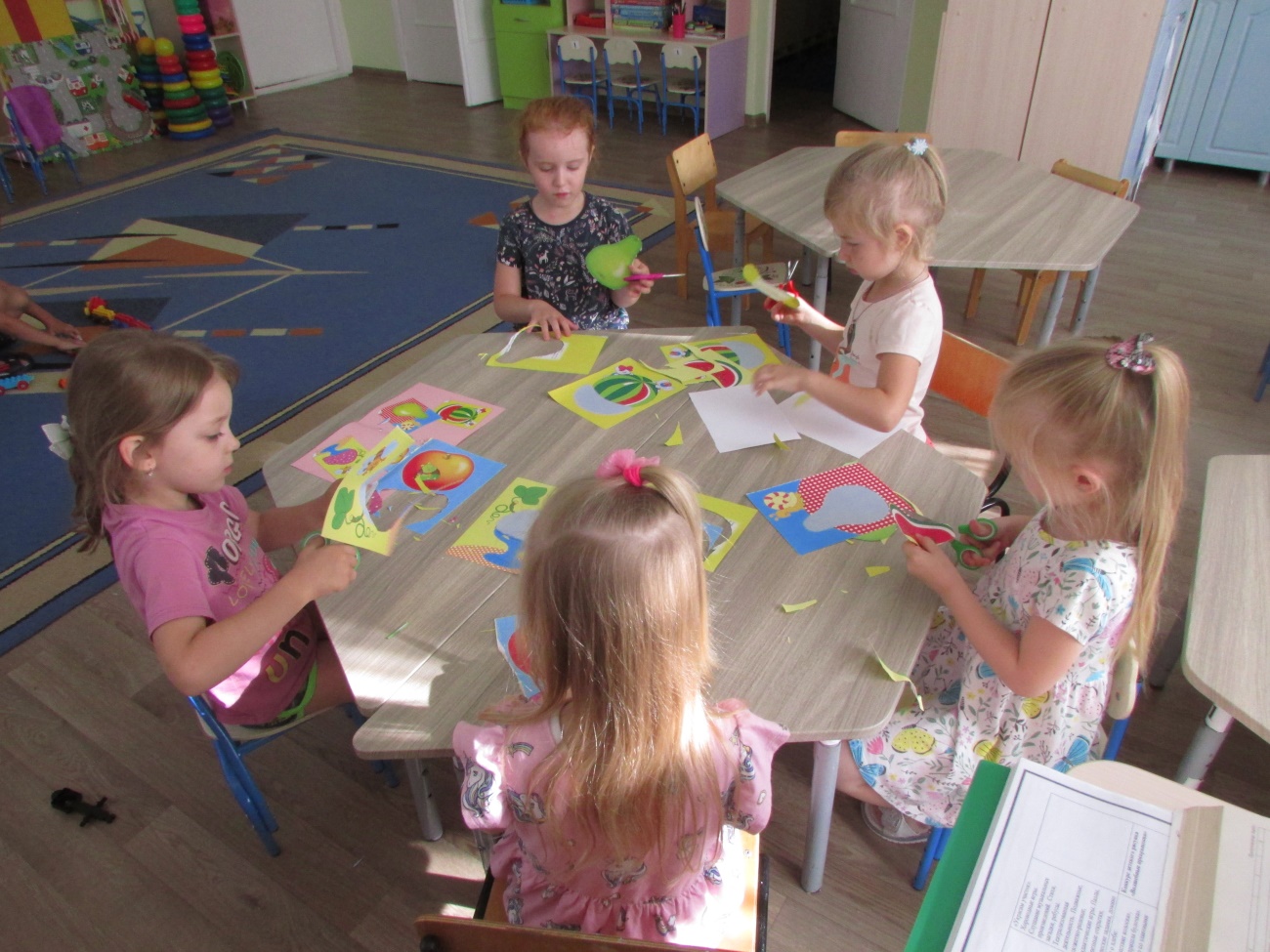 Проект «Пластилиновая сказка»
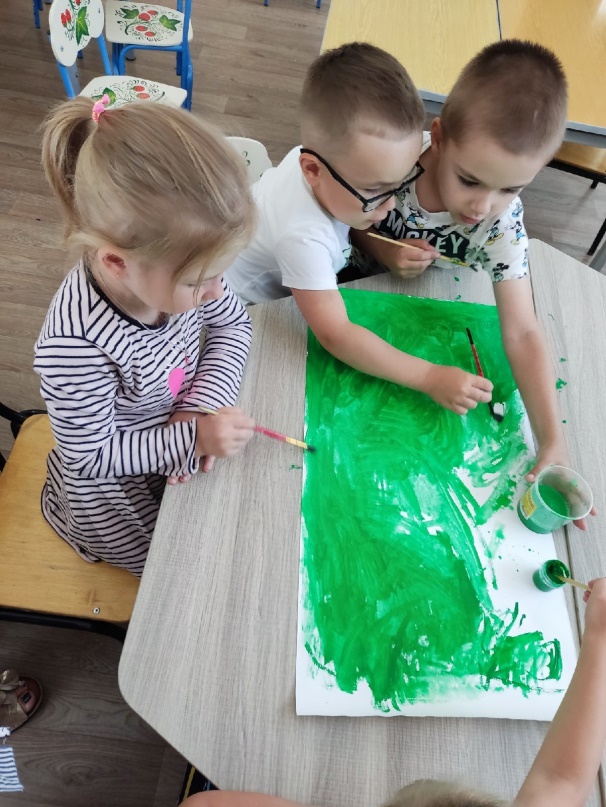 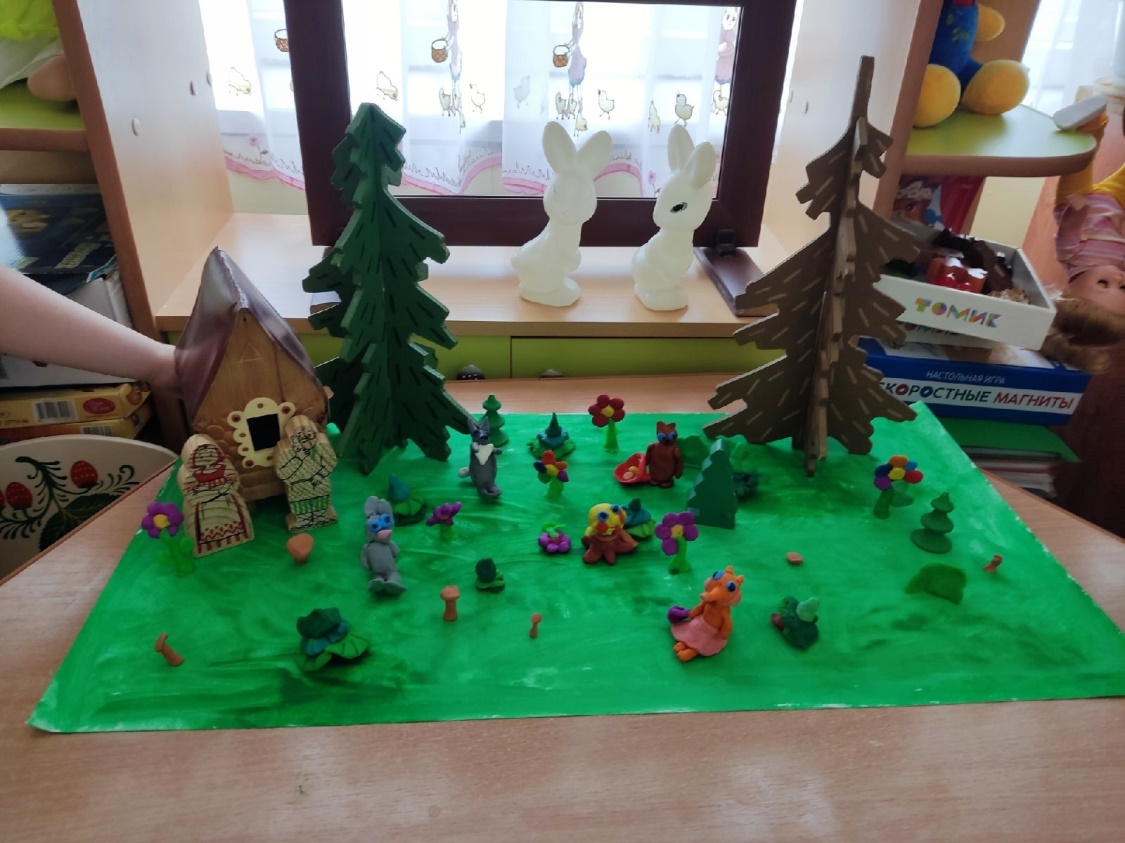 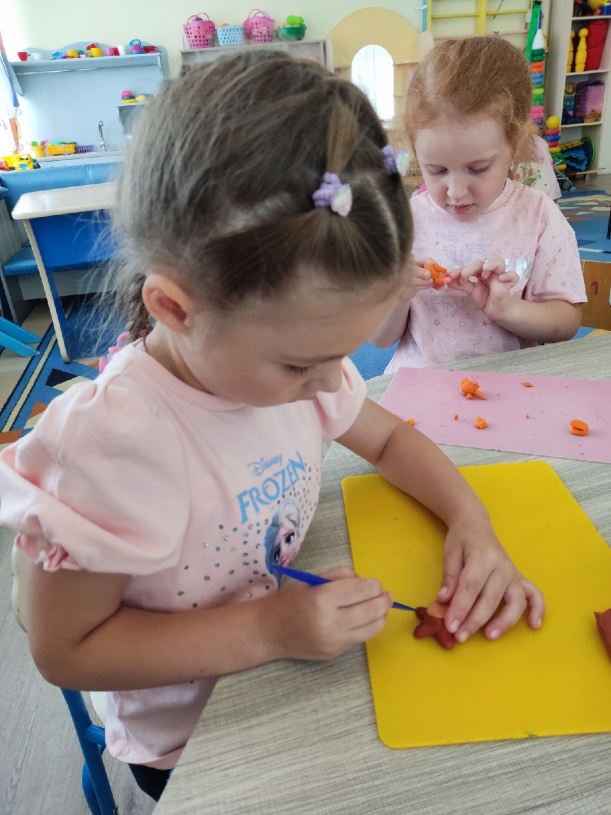 Проект «Старичок-лесовичок»
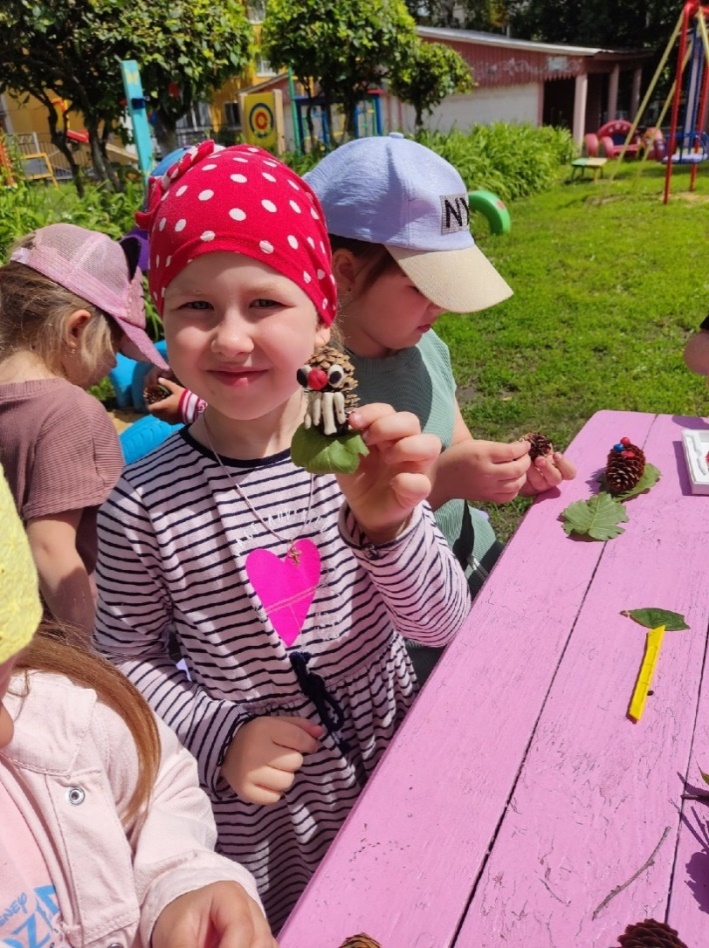 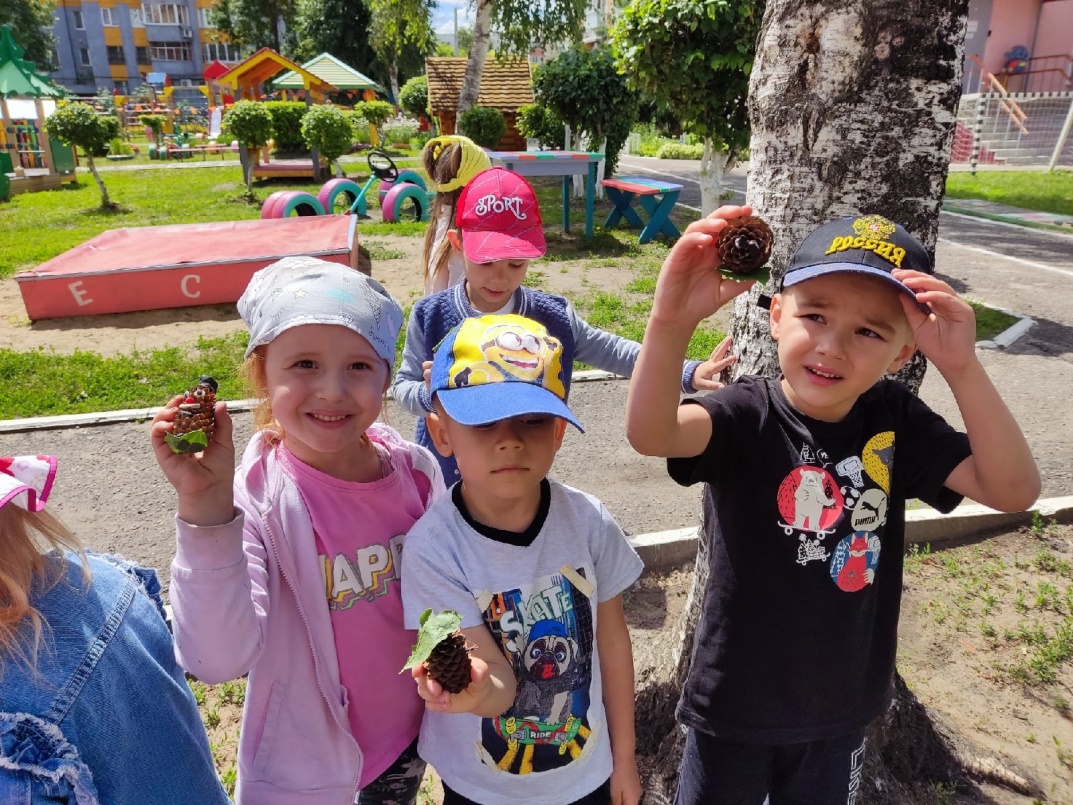 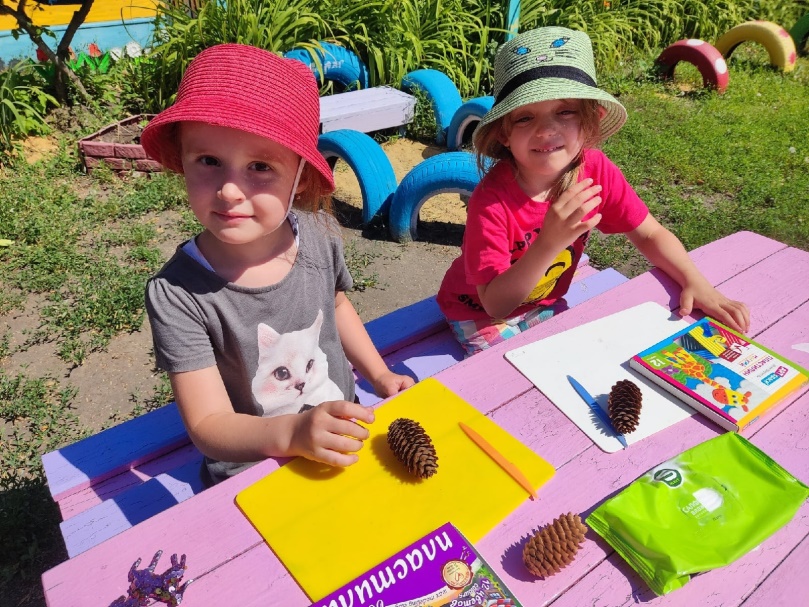 Безопасность дорожного движения
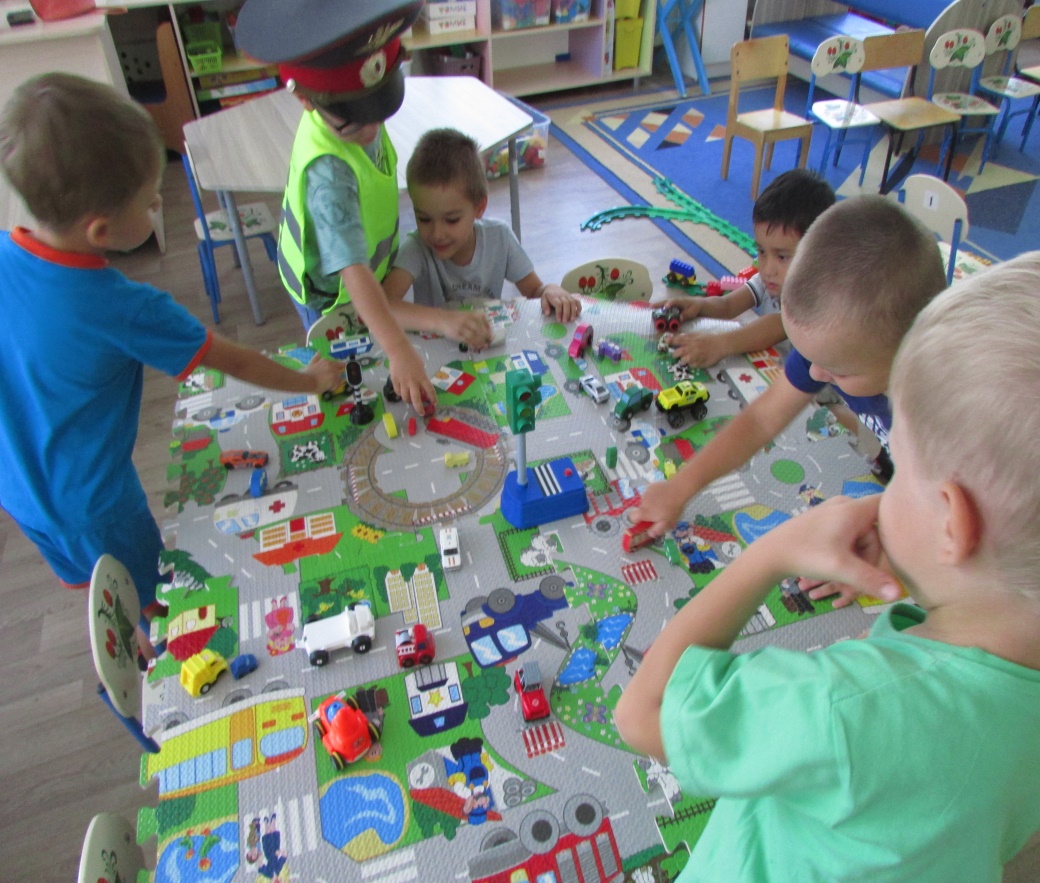 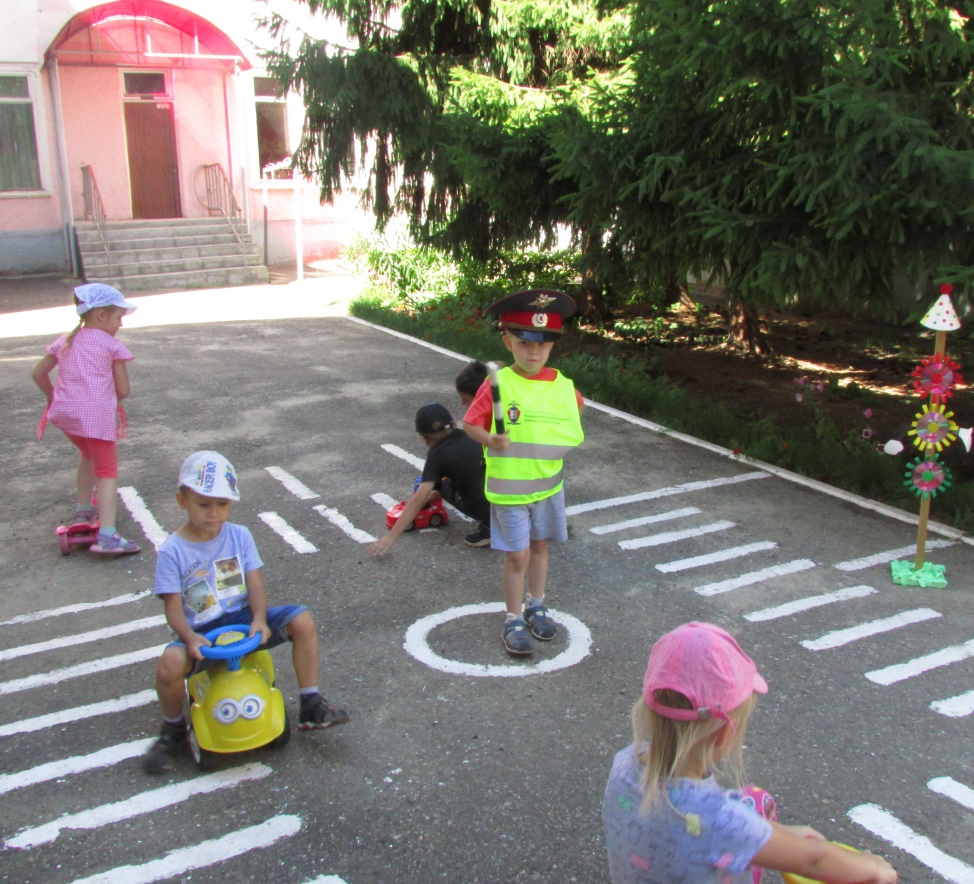 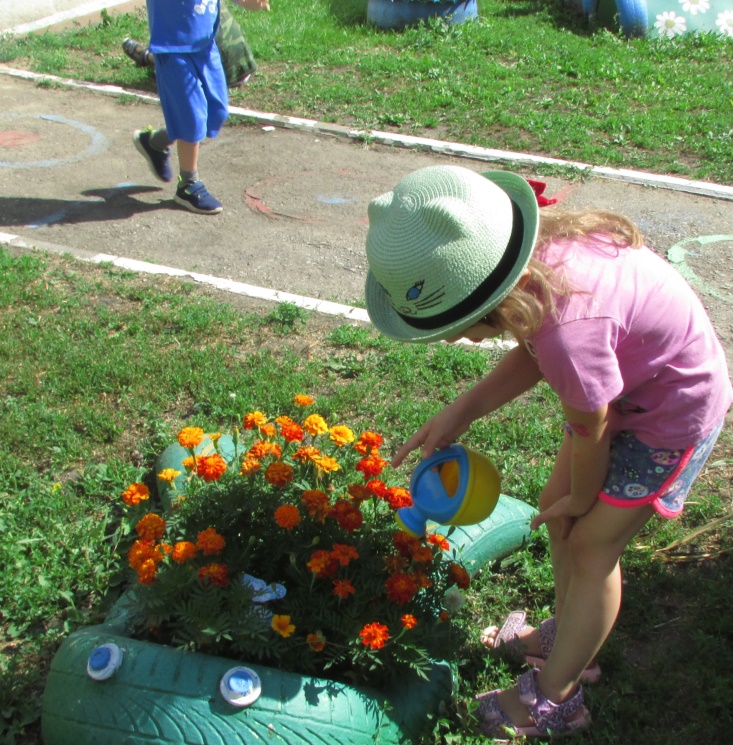 Труд в природе
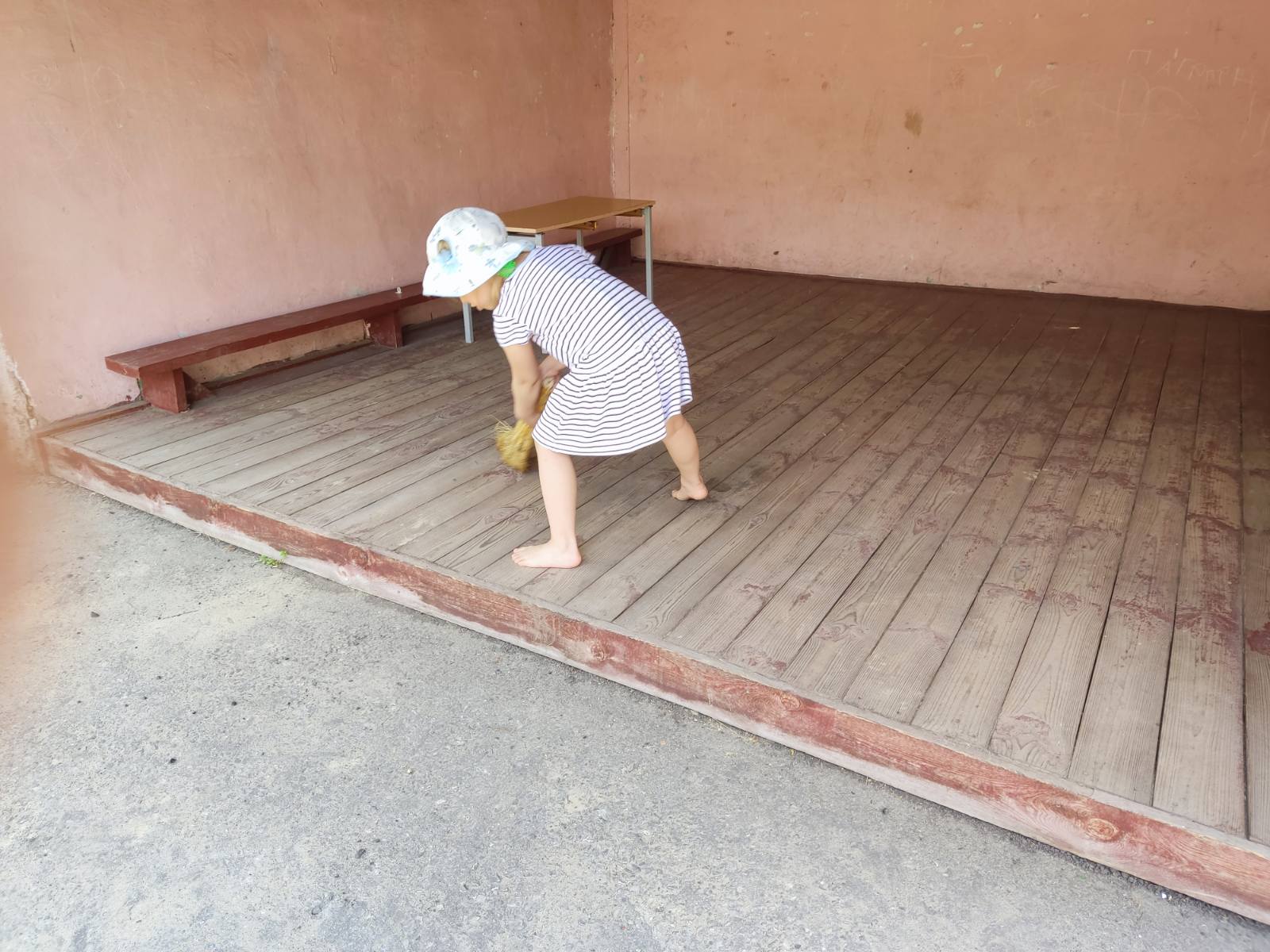 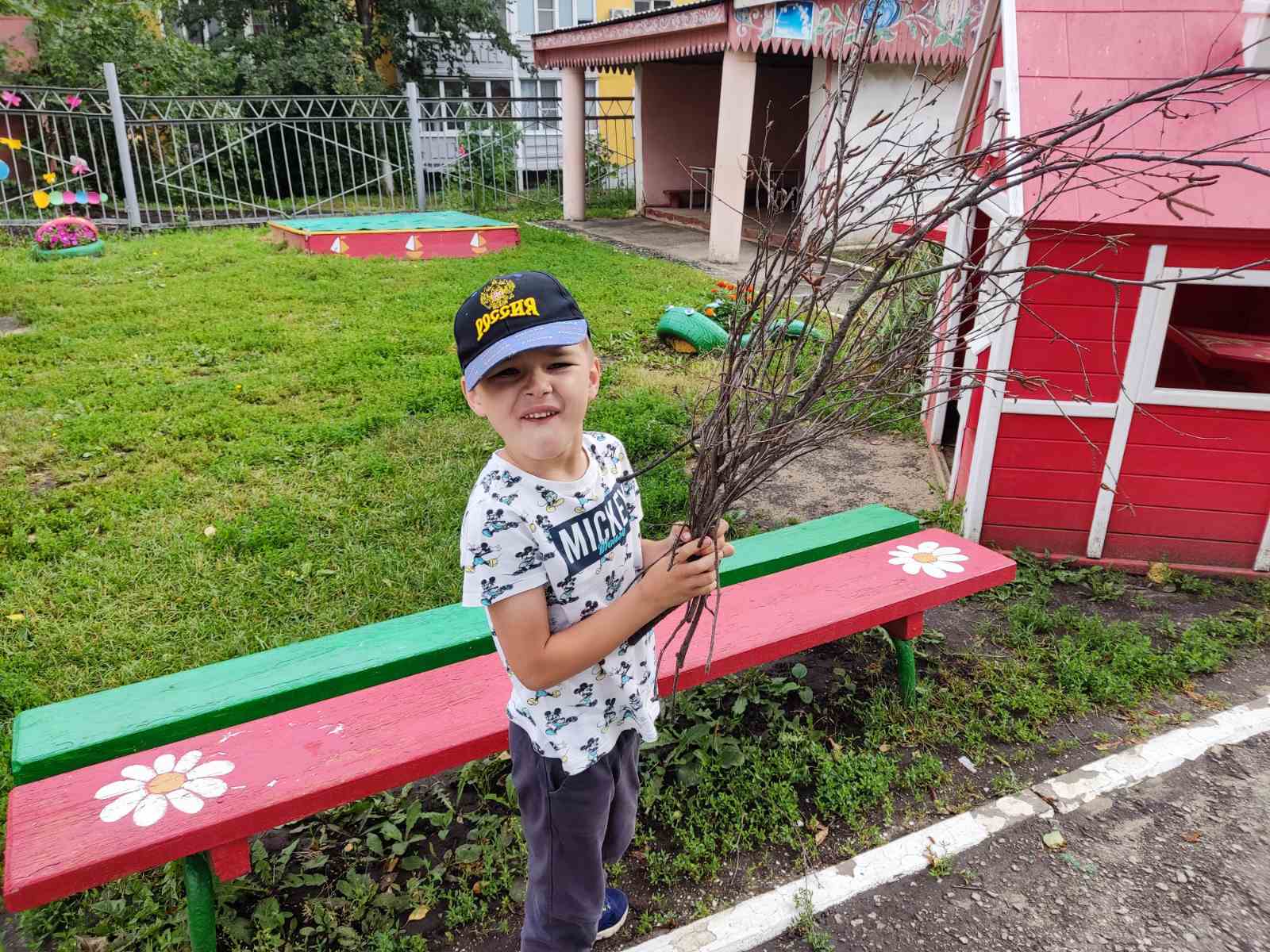 Экспериментирование
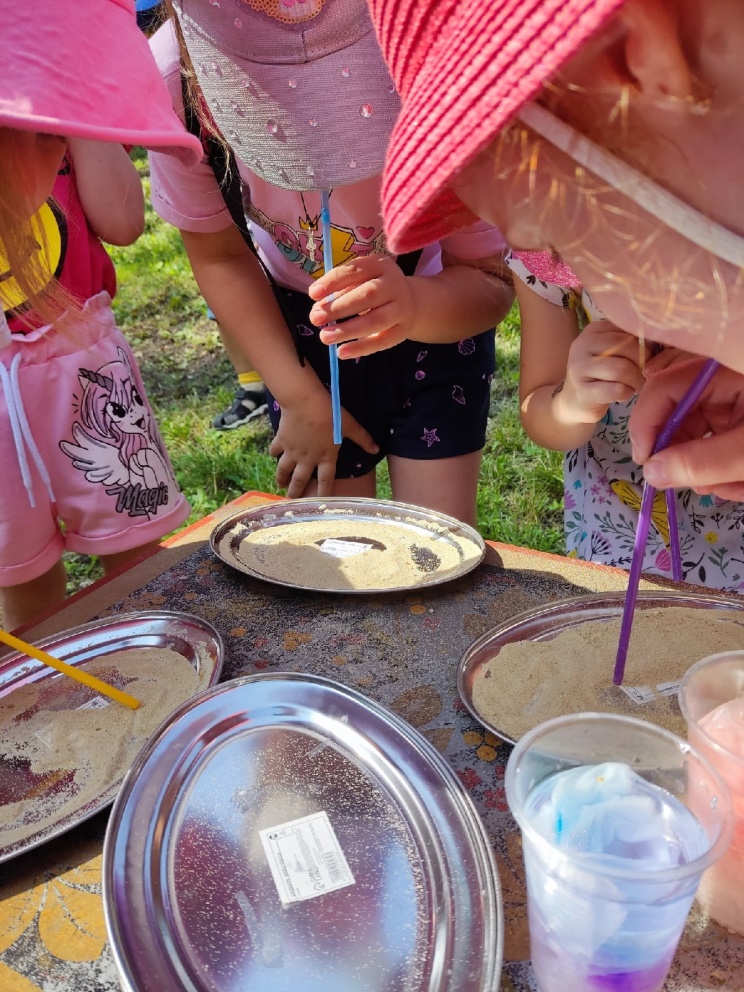 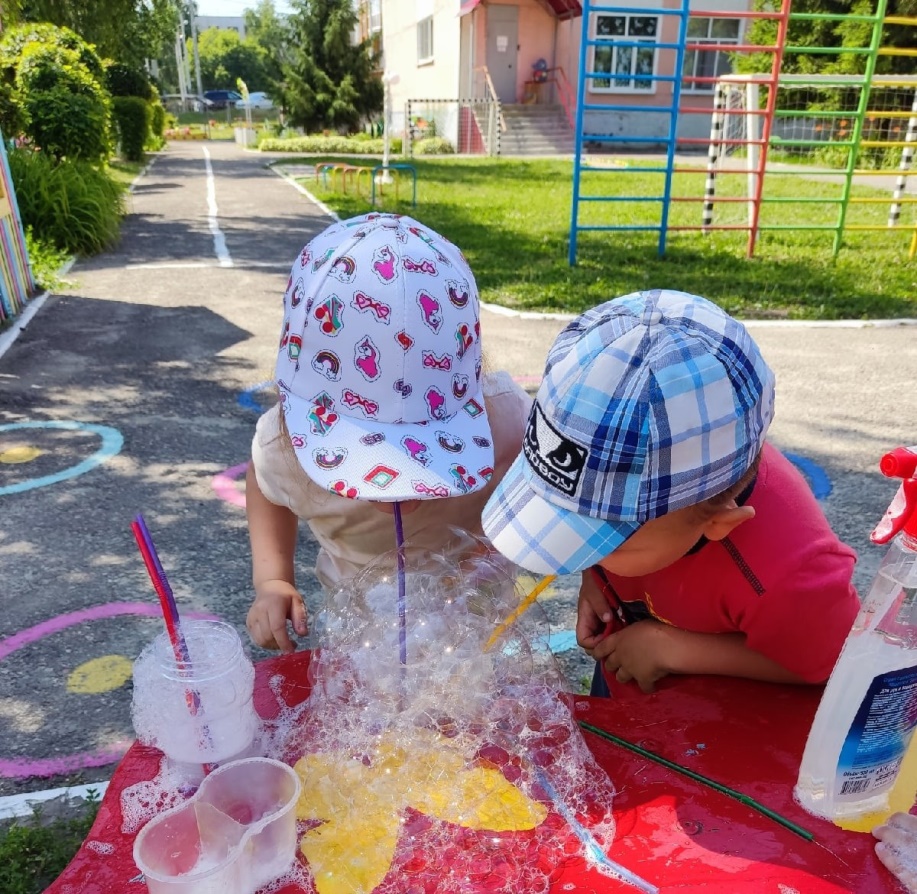 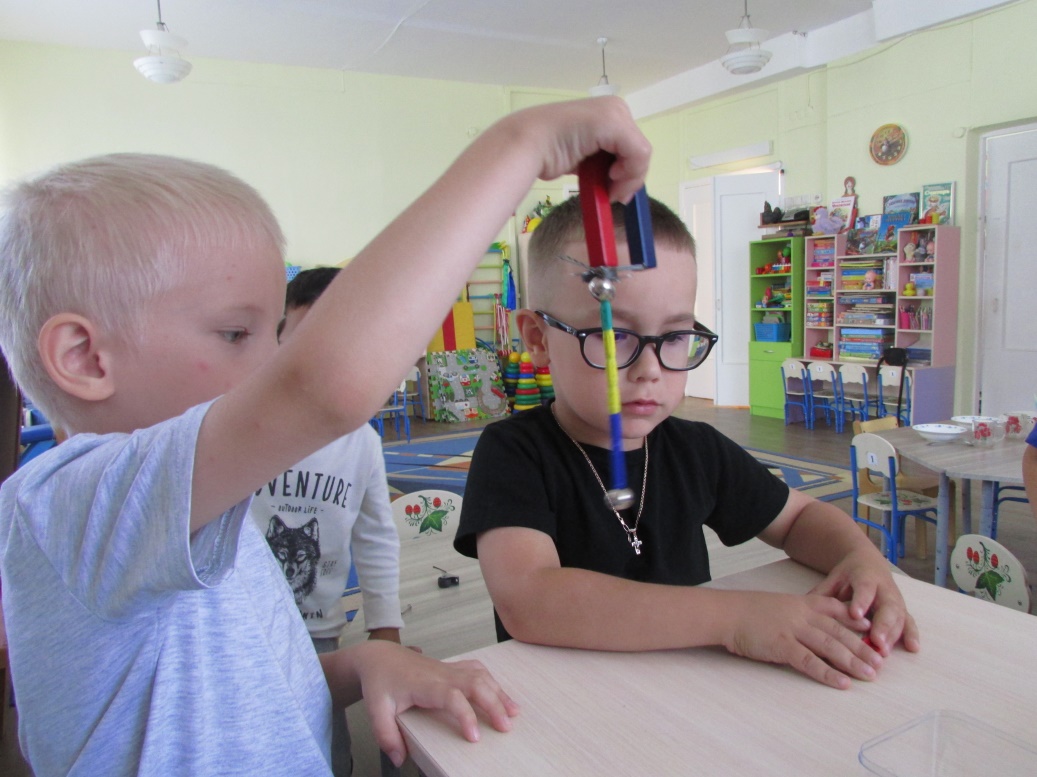 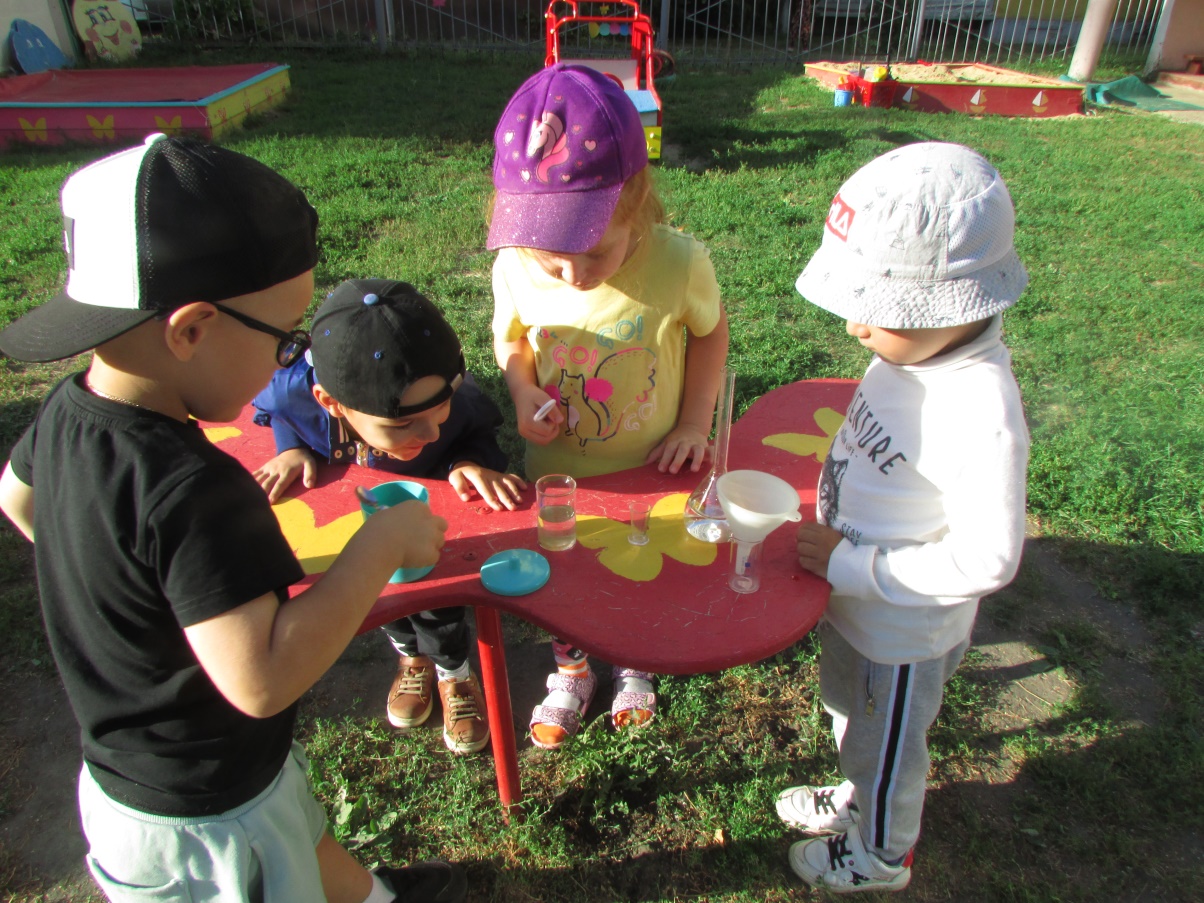 Закаливание
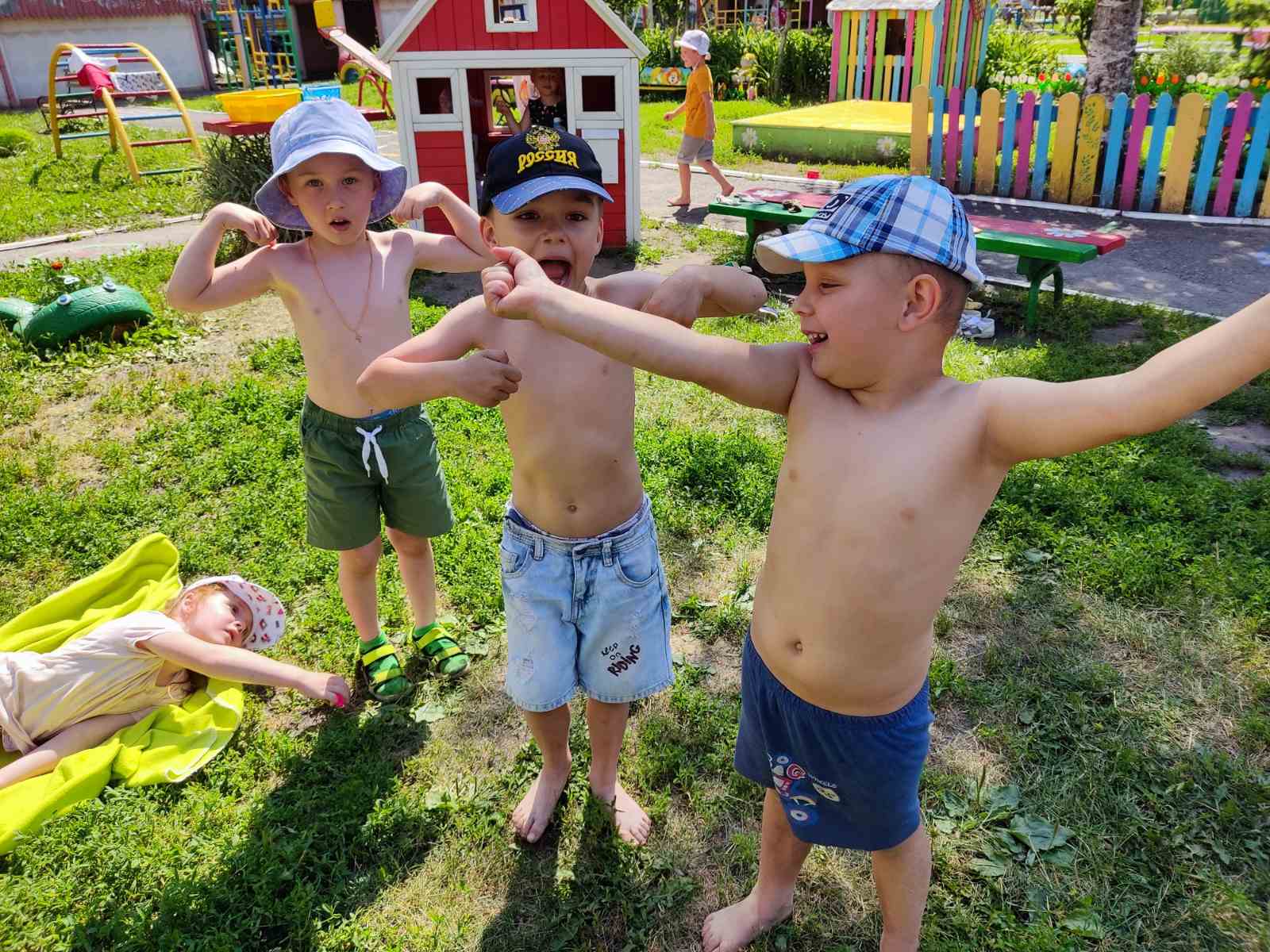 И, конечно, подвижные игры
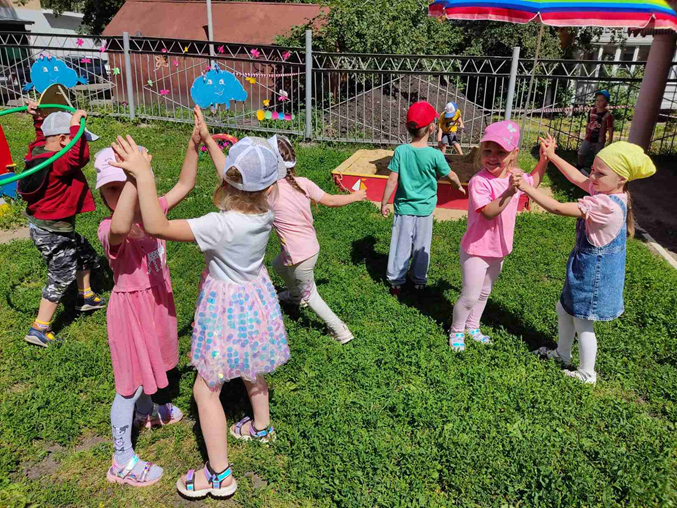 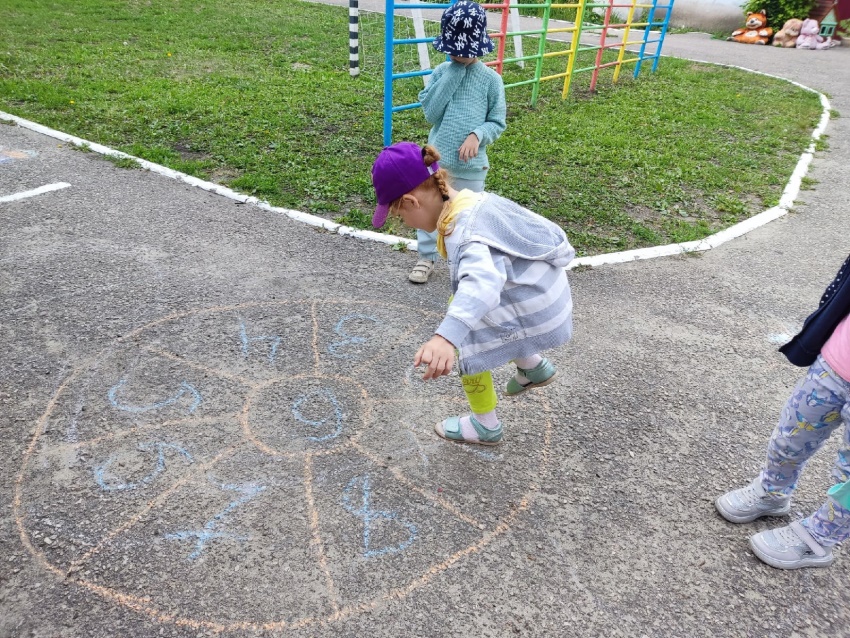 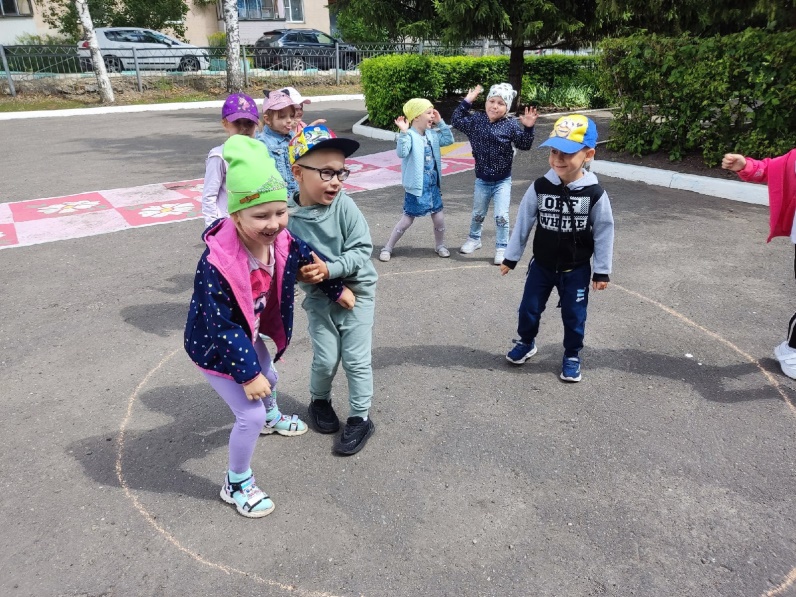 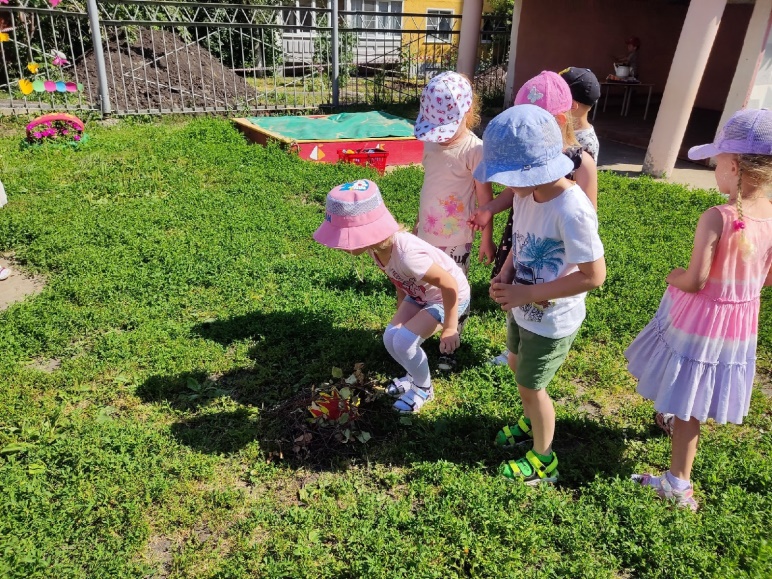 И, конечно, играли в подвижные игры
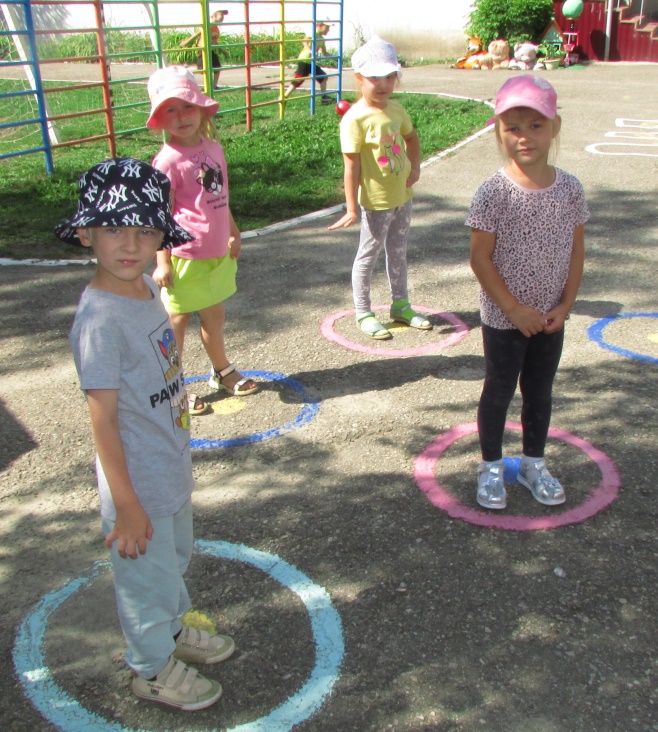 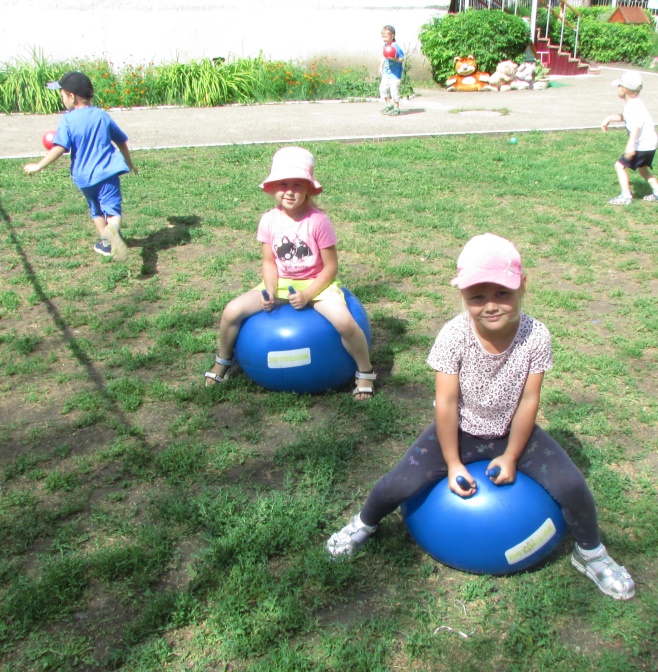 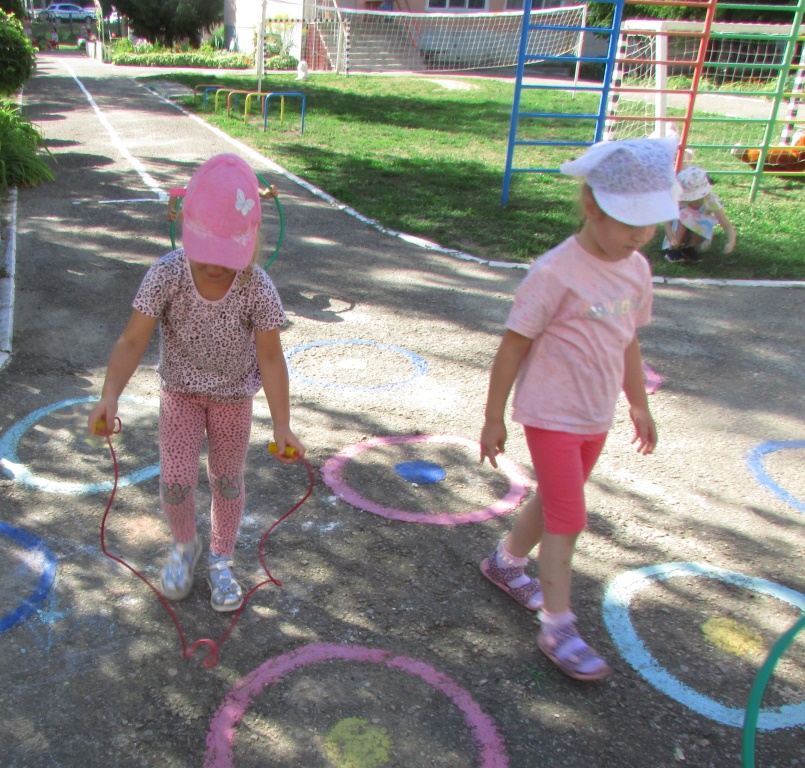 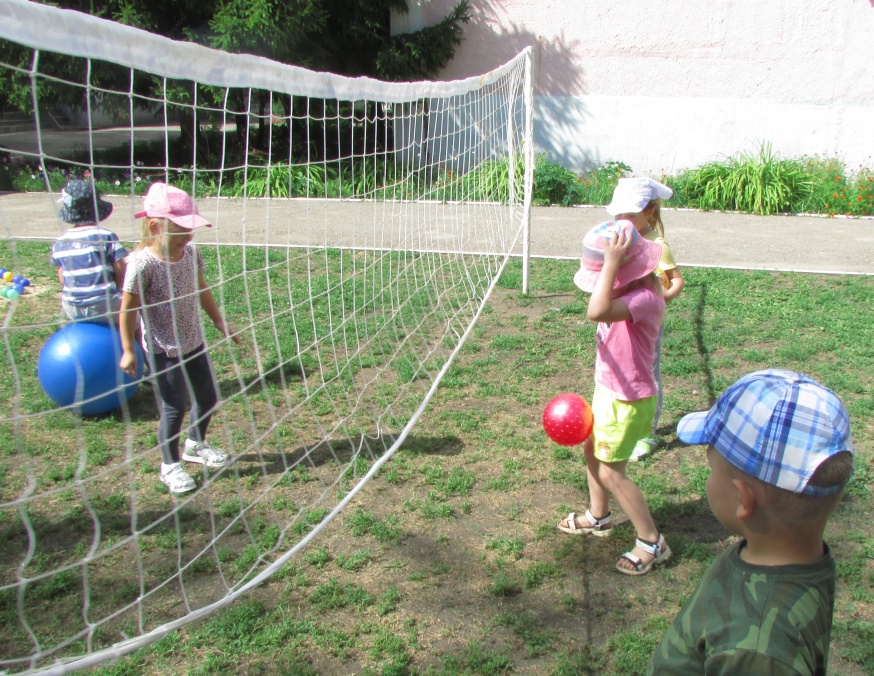 Все запланированные мероприятия были выполнены. За лето дети отдохнули и подросли.
С родителями были проведены беседы : «Как одевать ребенка в летний период», «Запасная одежда и головной убор летом», «Какая должна быть обувь в детском саду летом».
За период летней – оздоровительной работы для родителей были организованы консультации «Одежда детей в летний период», «Значения речевого общения взрослых с ребенком дома», «Как провести выходной с ребенком», «Наблюдения с детьми в природе летом дома», «Как сделать утро добрым» «Безопасность детей на дорогах», «Об укусах насекомых», «Ядовитые грибы», «Безопасность на воде», «Как избежать солнечного удара», «О летнем отдыхе детей», а так же на темы безопасного летнего отдыха детей «Если ребенка ужалила пчела», «Как избежать пищевых отравлений и кишечных инфекций», «Как уберечь ребенка от опасности в быту», «Режим - главное условие здоровья малышей».
Так же родители помогали с изготовлением костюмов и атрибутов к праздникам и развлечениям.
Спасибо 
за внимание!